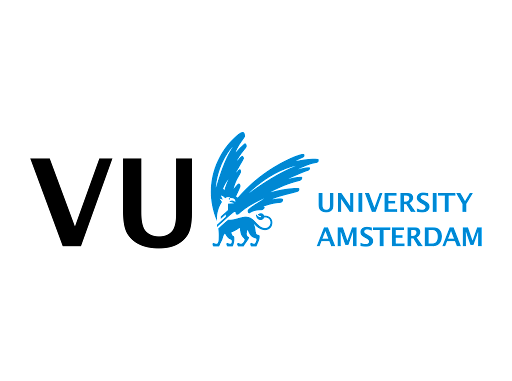 Was the Western European rainfall of July 2021 the worst case scenario?
Vikki Thompson

Rikke Stoffels, Hylke de Vries, Geert Lenderink, Erich Fischer, Dim Coumou, Sarah Kew
[Speaker Notes: I'm Vikki Thompson, and I work jointly within the attribution team at KNMI and the Climate Extremes team at IVM, VU Amsterdam. For the last two years a lot of my work has been using analogues methods – not only on extratropical storms but also on other extreme weather events. 

My background is not in storms – I have researched monthly rainfall, heatwaves, cut-off lows, wildfire … I am not fussy about the type of extreme weather which I work on. I am also not fussy about the method – although usually statistically based (such as UNSEEN and analogues) I am also dabbling in ensemble boosting and pseudo global warming methods.

But today I will (mostly) stick with European storms that caused flooding. My current funding is based on the Western European flood events of July 2021 (which I am likely to refer to as the Limburg flood event – the region of Netherlands it most impacted) - but I like to get distracted by many other events too.]
14th July 2021
vikki.thompson@knmi.nl
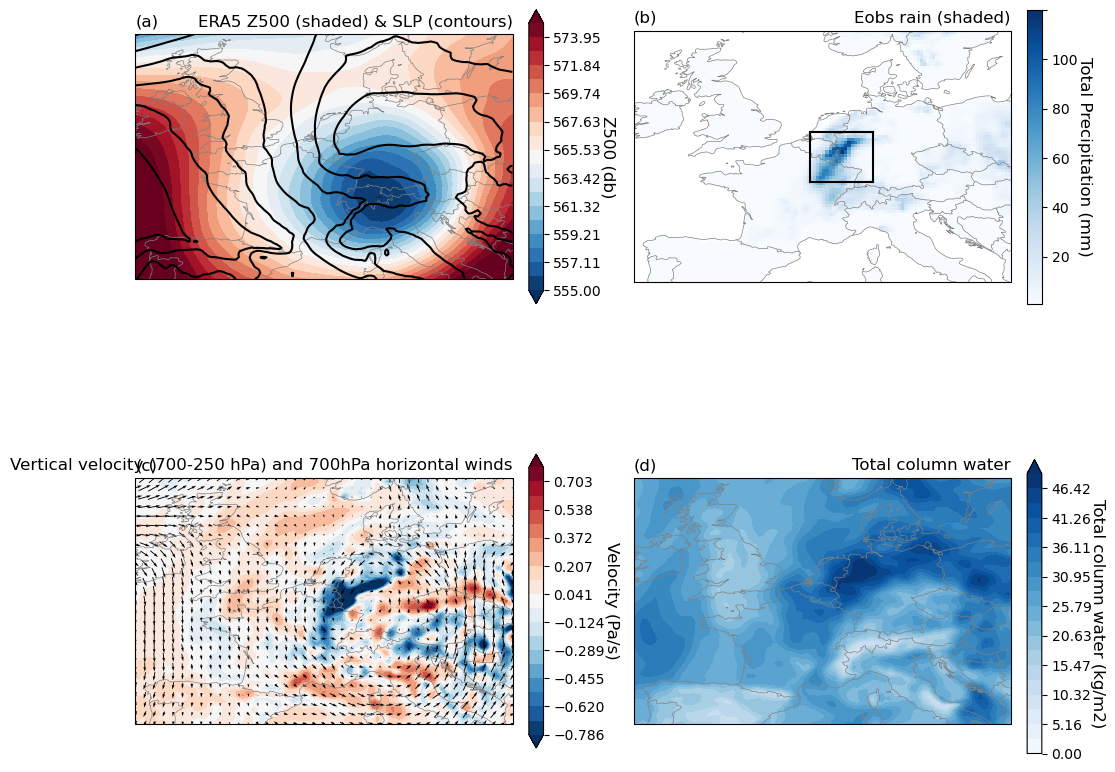 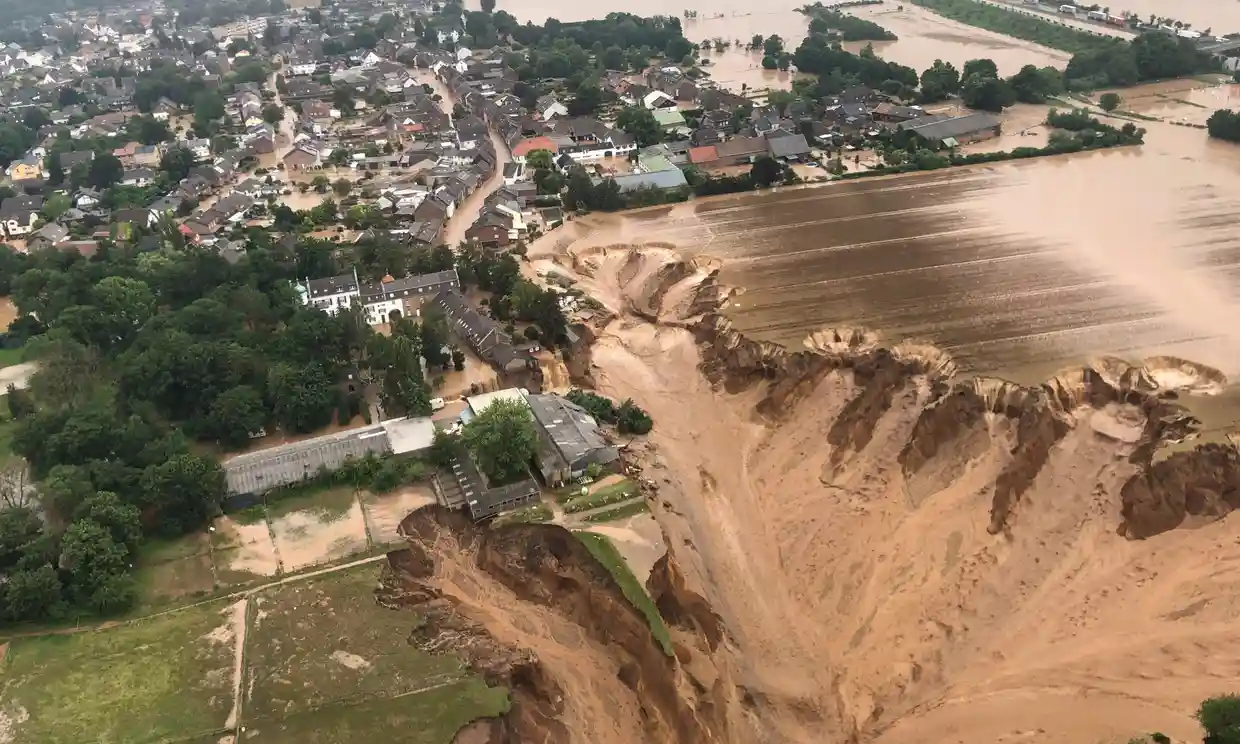 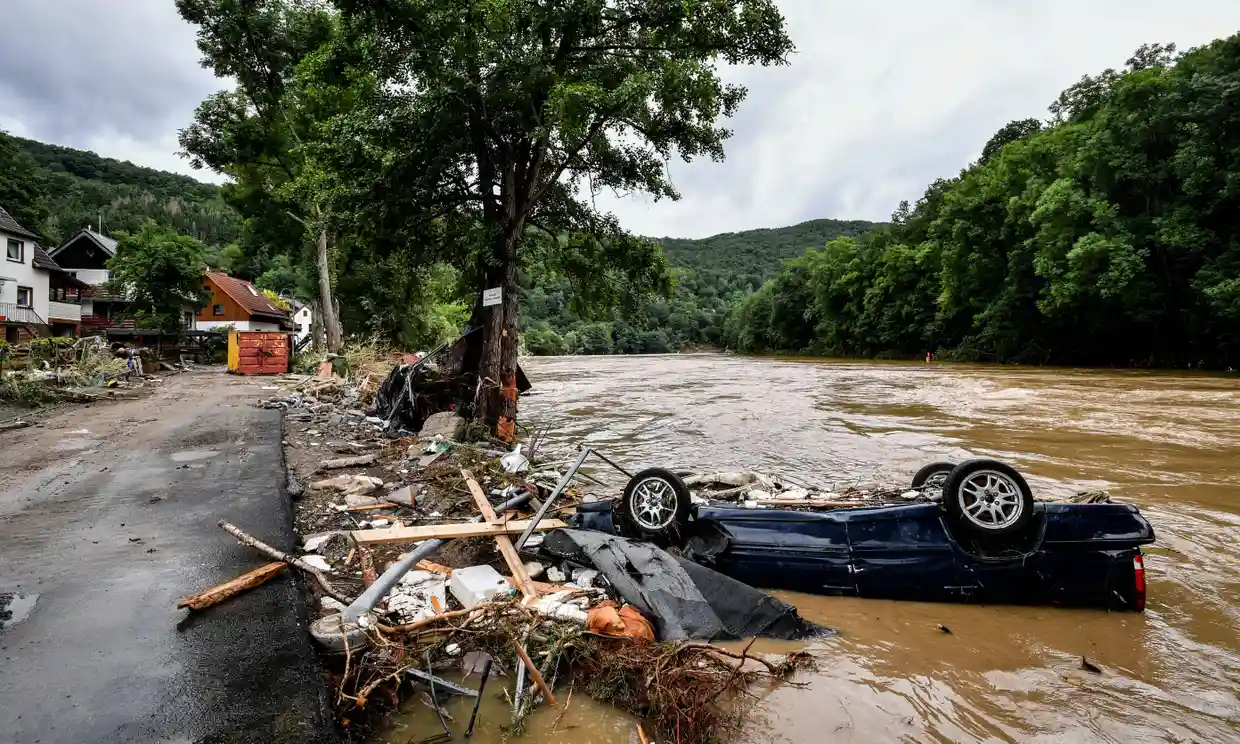 Royal Netherlands Meteorological Institute
2
April 28, 2025
14th July 2021
vikki.thompson@knmi.nl
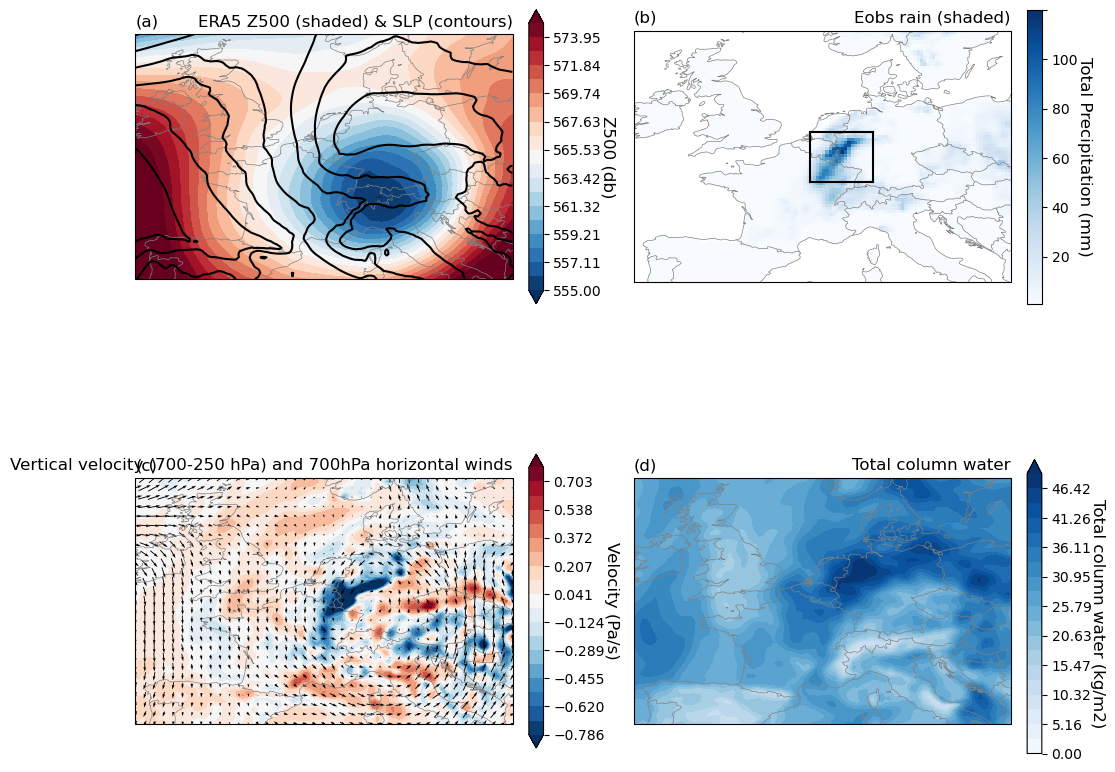 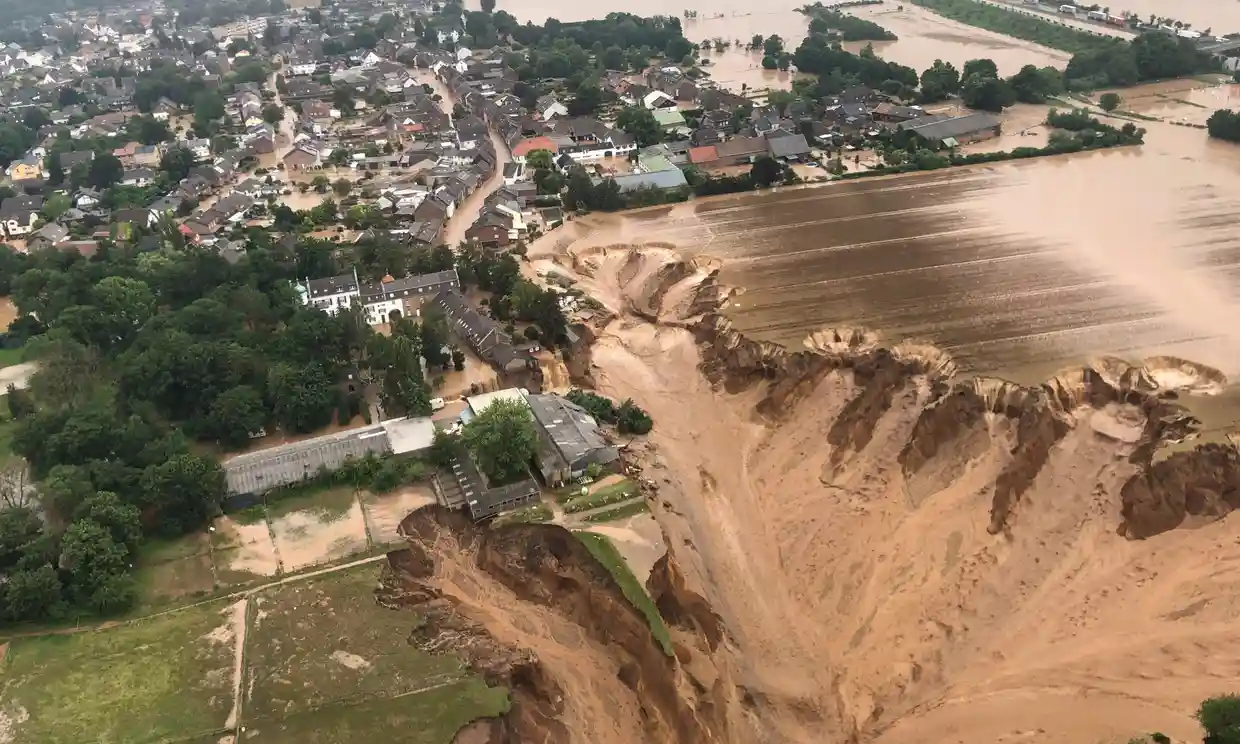 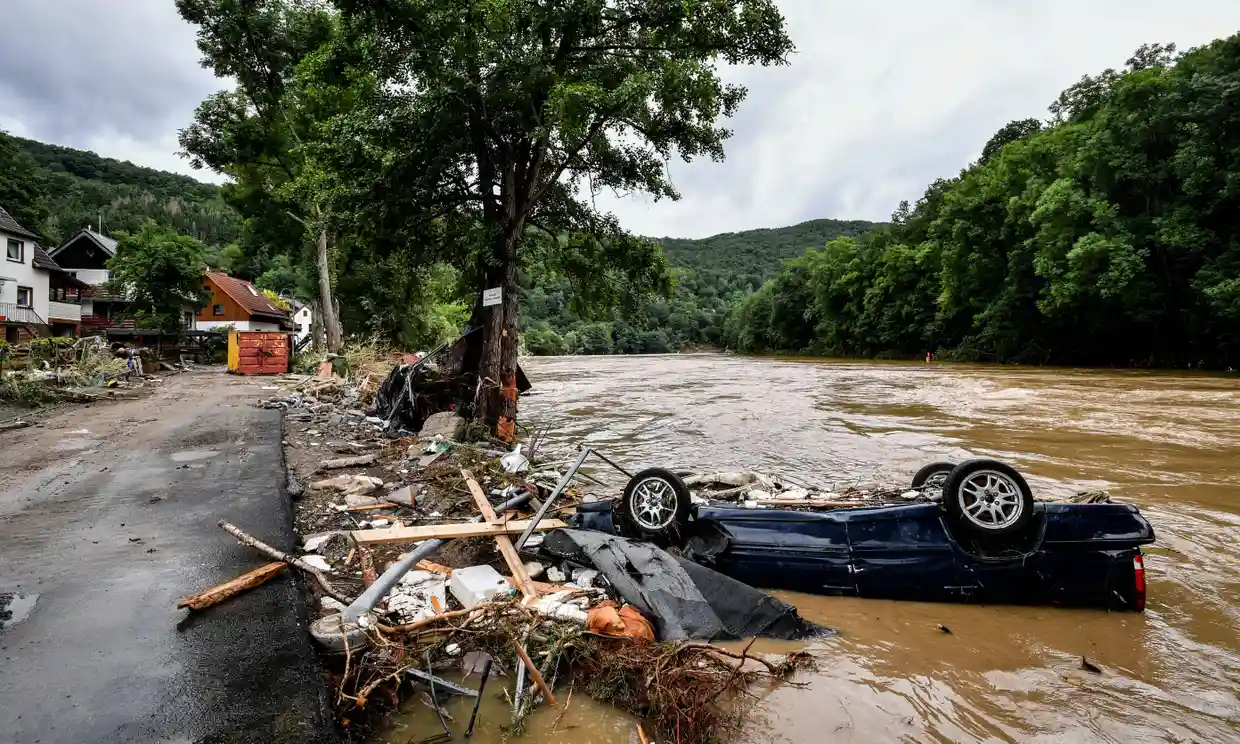 Royal Netherlands Meteorological Institute
3
April 28, 2025
Earlier work has shown:​
	Circulation analogues do not capture the rainfall magnitude
	
How important are the large scale dynamics?

   I examine this, using three datasets:
1. Forecast Ensemble   2. Boosted CESM Ensemble   3. Pseudo Global Warming
Royal Netherlands Meteorological Institute
4
April 28, 2025
Earlier work has shown:​
	Circulation analogues do not capture the rainfall magnitude
	
How important are the large scale dynamics?

   I examine this, using three datasets:
1. Forecast Ensemble   2. Boosted CESM Ensemble   3. Pseudo Global Warming
Royal Netherlands Meteorological Institute
5
April 28, 2025
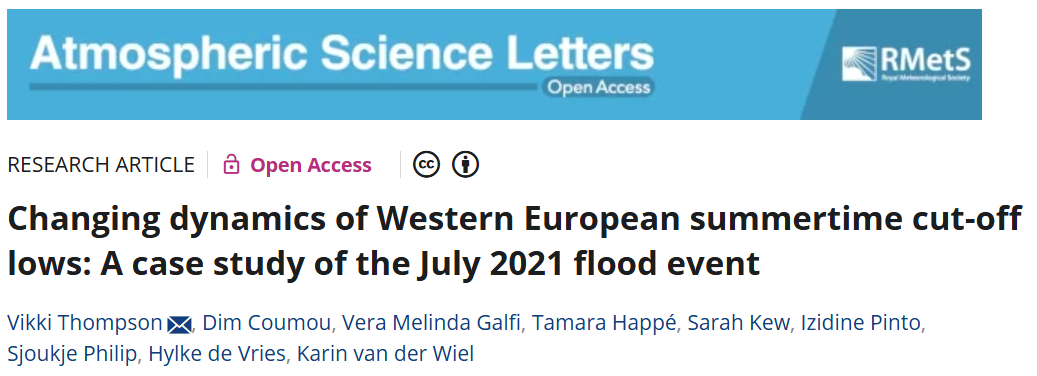 Royal Netherlands Meteorological Institute
6
April 28, 2025
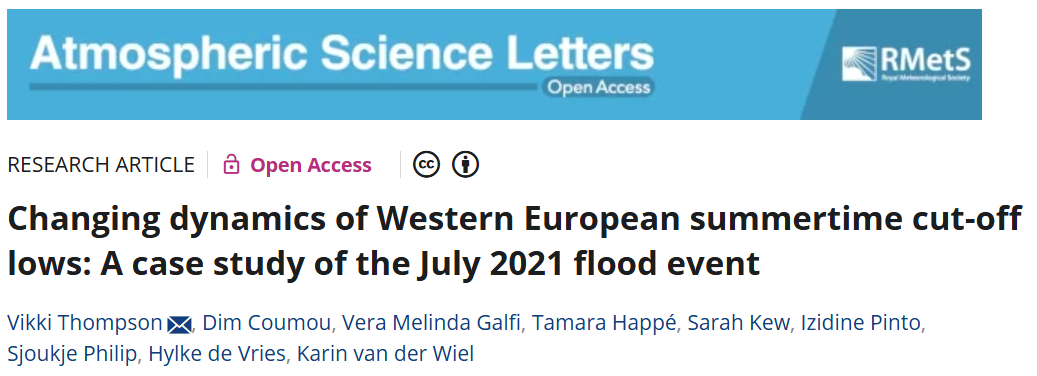 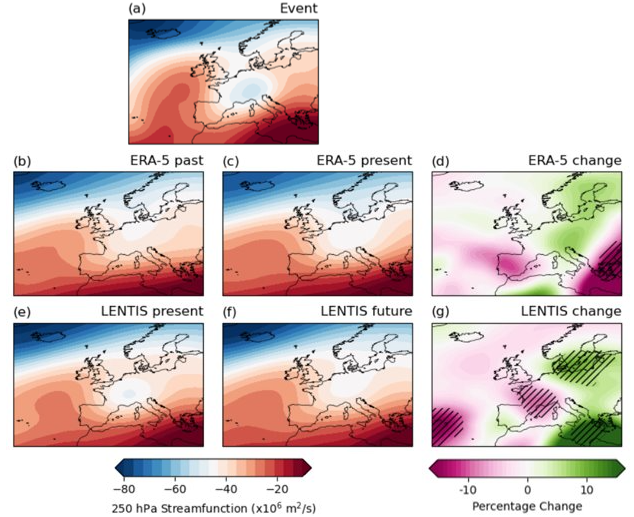 Deepening Low
1993-2022
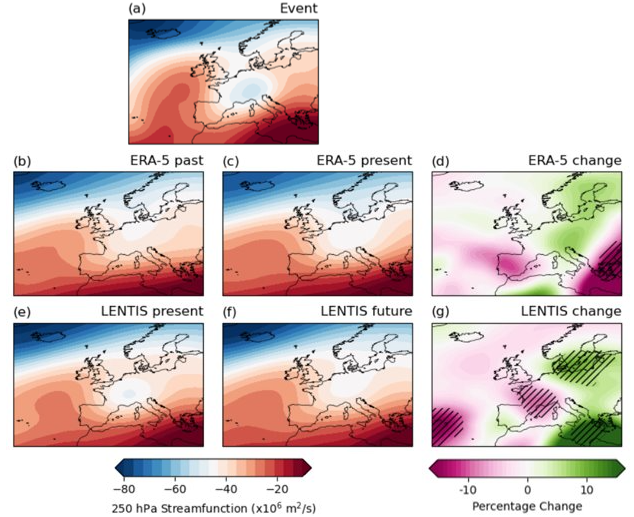 Circulation analogues suggest such cut-off lows have deepened (1950-1979 to 1993-2022)
We also show evidence that such events have increased in frequency
Royal Netherlands Meteorological Institute
7
April 28, 2025
vikki.thompson@knmi.nl
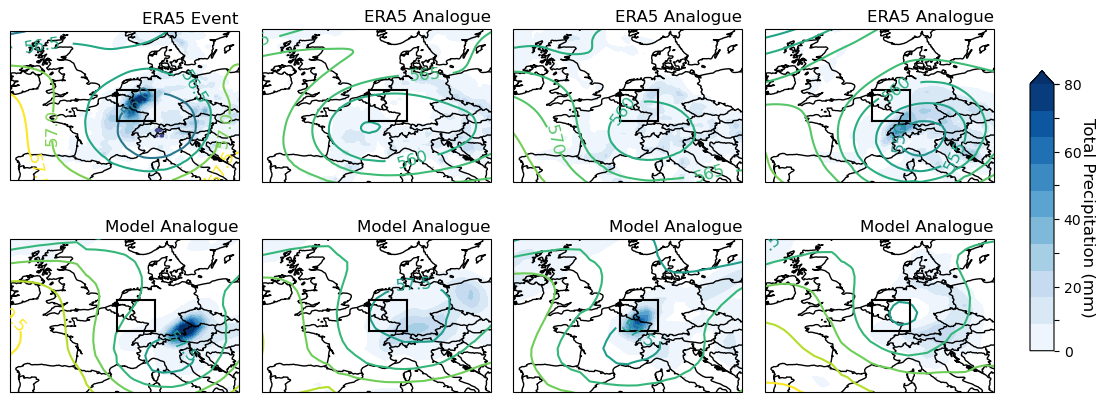 Dynamics alone do not determine 
the extreme rainfall
8
8
Royal Netherlands Meteorological Institute
April 28, 2025
vikki.thompson@knmi.nl
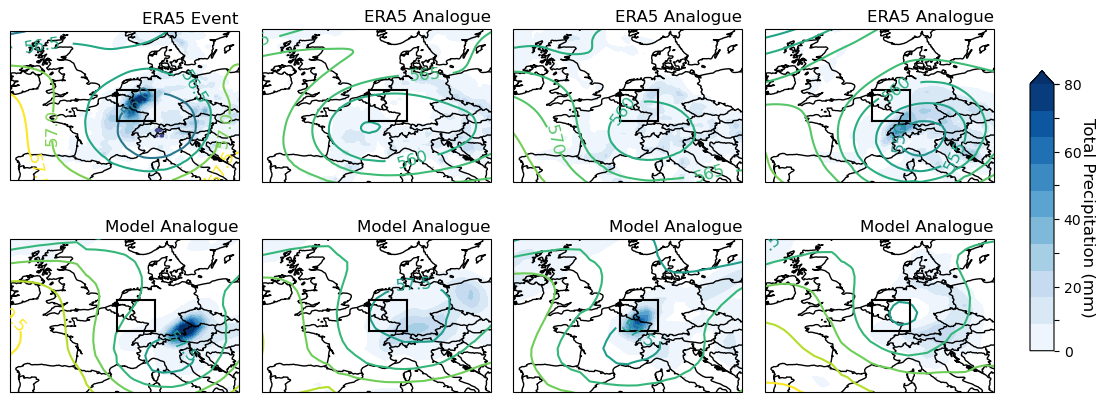 Dynamics alone do not determine 
the extreme rainfall
9
9
Royal Netherlands Meteorological Institute
April 28, 2025
vikki.thompson@knmi.nl
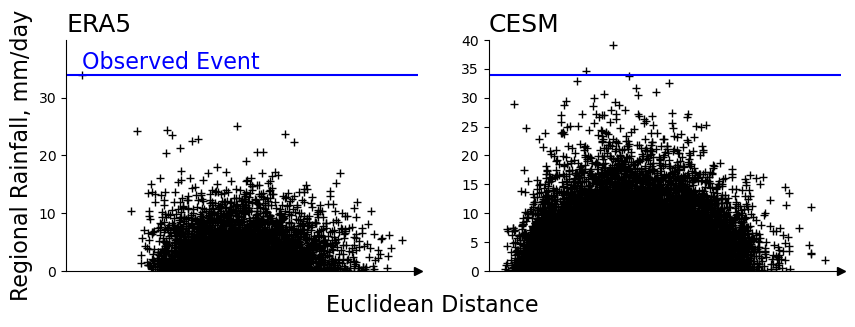 High rainfall events tend to have stronger analogues
10
10
10
10
10
Royal Netherlands Meteorological Institute
10
April 28, 2025
vikki.thompson@knmi.nl
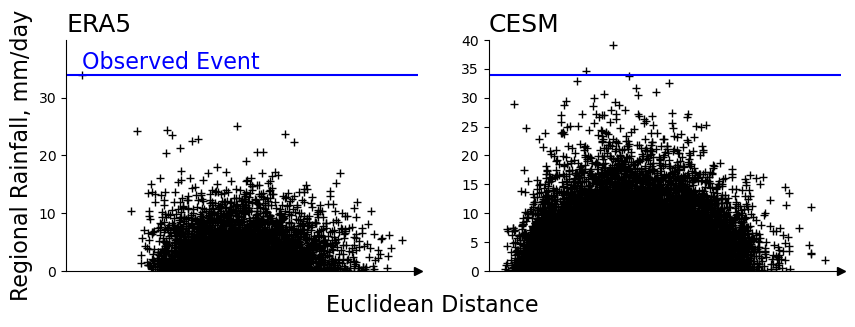 High rainfall events tend to have stronger analogues
11
11
11
11
11
Royal Netherlands Meteorological Institute
11
April 28, 2025
vikki.thompson@knmi.nl
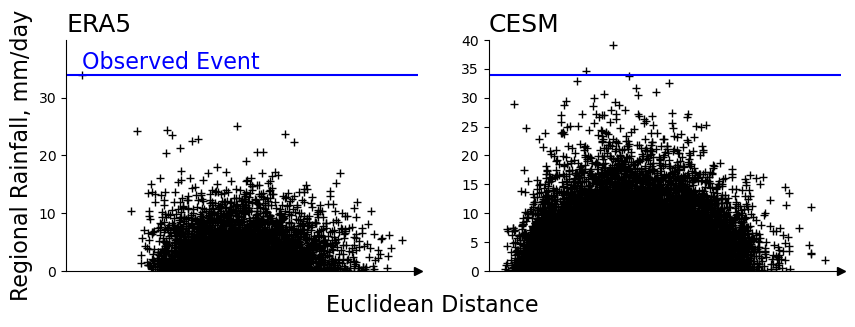 High rainfall events tend to have stronger analogues but some low rainfall events do too
12
12
12
12
12
Royal Netherlands Meteorological Institute
12
April 28, 2025
vikki.thompson@knmi.nl
Analogue methods work better for other event types
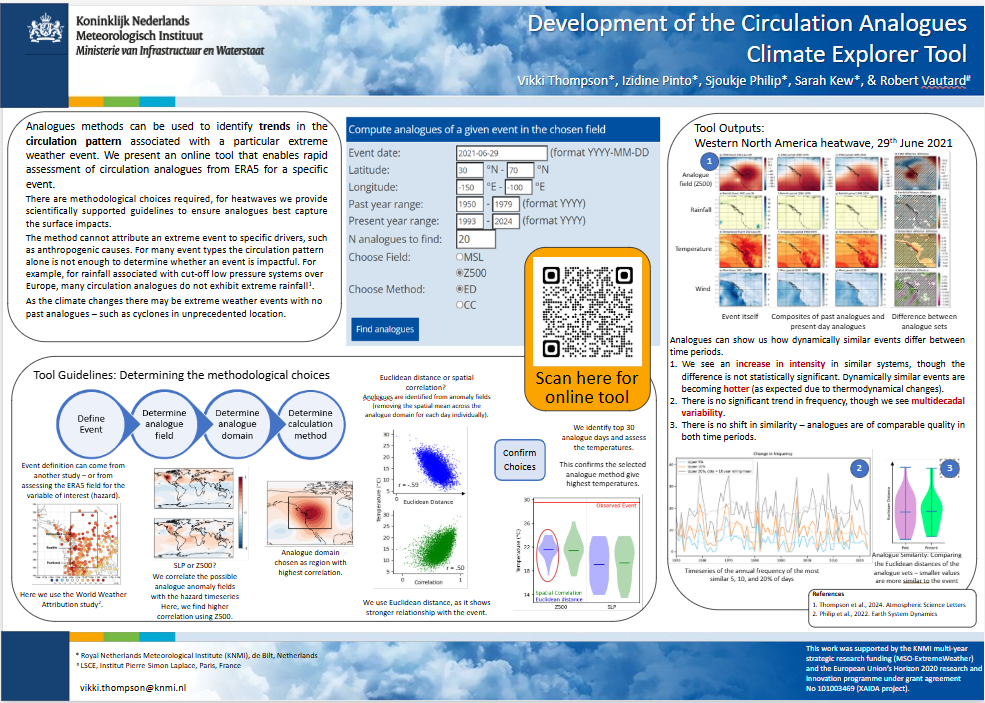 14:00 Thursday Poster X5.171
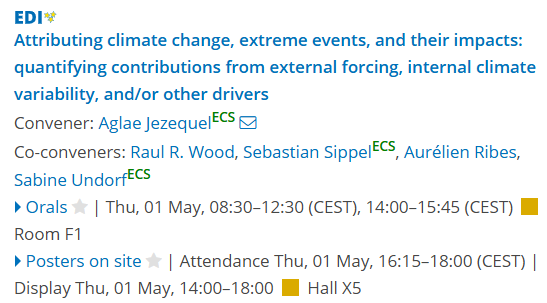 Royal Netherlands Meteorological Institute
13
April 28, 2025
vikki.thompson@knmi.nl
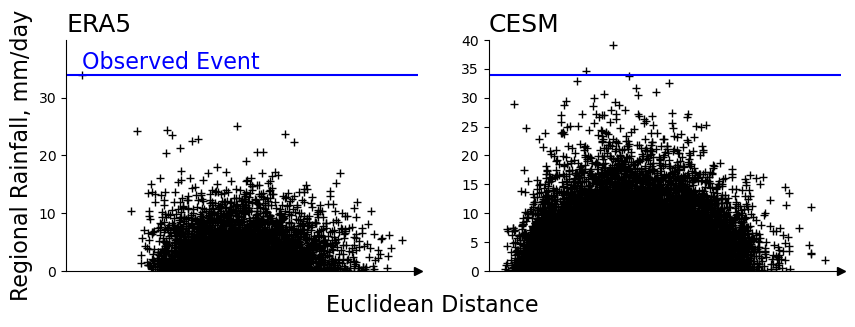 High rainfall events tend to have stronger analogues but some low rainfall events do too
14
14
14
Unprecedented events in CESM not identified as analogues
14
14
Royal Netherlands Meteorological Institute
14
April 28, 2025
vikki.thompson@knmi.nl
Unprecedented events in model
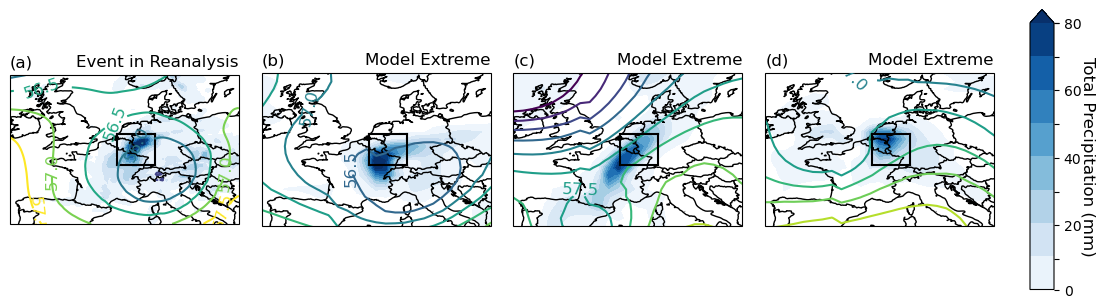 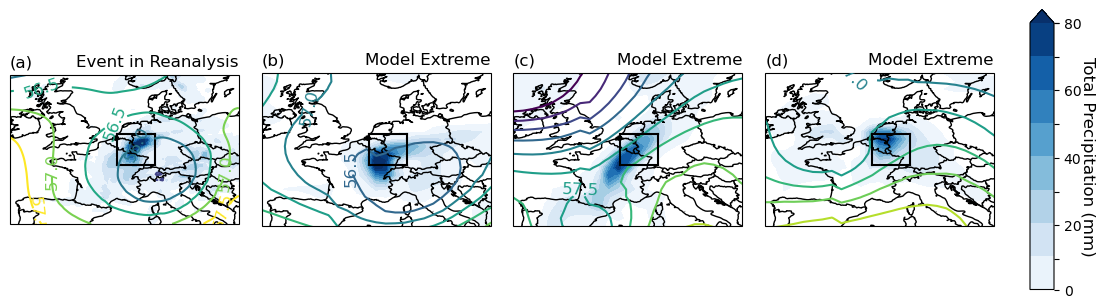 Other dynamics can also lead to extreme rainfall
Royal Netherlands Meteorological Institute
15
April 28, 2025
[Speaker Notes: /usr/people/thompson/WP1/wetVdry/CESM_scatter_26032025.ipynb]
vikki.thompson@knmi.nl
Earlier work has shown:​
	Circulation analogues do not capture the rainfall magnitude
	
How important are the large scale dynamics?

   I examine this, using three datasets:
1. Forecast Ensemble   2. Boosted CESM Ensemble   3. Pseudo Global Warming
Royal Netherlands Meteorological Institute
16
April 28, 2025
vikki.thompson@knmi.nl
Earlier work has shown:​
	Circulation analogues do not capture the rainfall magnitude
	
How important are the large scale dynamics?

   I examine this, using three datasets:
1. Forecast Ensemble   2. Boosted CESM Ensemble   3. Pseudo Global Warming
Royal Netherlands Meteorological Institute
17
April 28, 2025
vikki.thompson@knmi.nl
Event was forecast a few days ahead
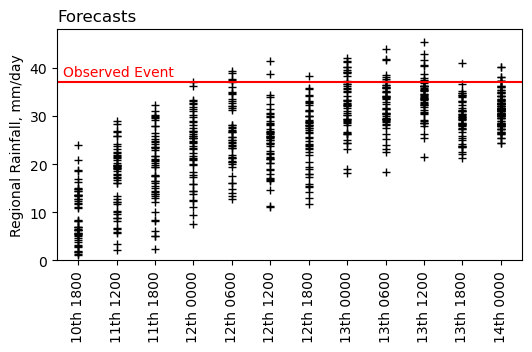 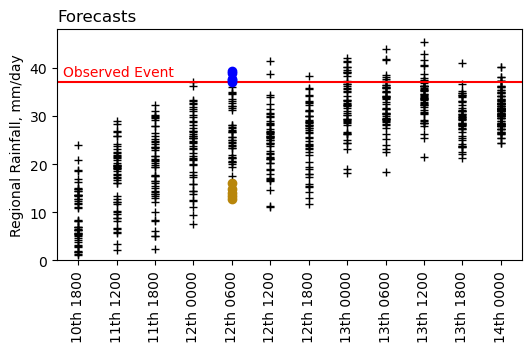 Forecasts for 14th July daily rainfall
Royal Netherlands Meteorological Institute
18
April 28, 2025
[Speaker Notes: Figure: /usr/people/thompson/WP1/wetVdry/IFS_limburg/ifs_24hr_19022025.ipynb]
vikki.thompson@knmi.nl
Event was forecast a few days ahead
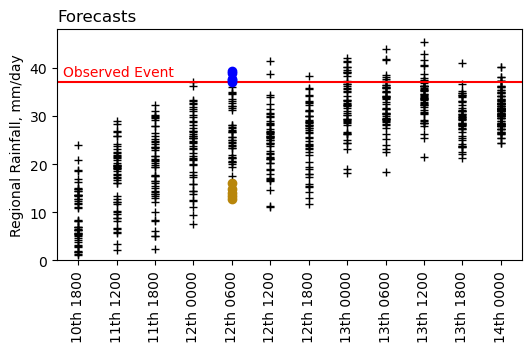 Forecasts for 14th July daily rainfall
Take the 5 wettest and driest ensemble members at first forecast with members above the event total
Royal Netherlands Meteorological Institute
19
April 28, 2025
[Speaker Notes: Figure: /usr/people/thompson/WP1/wetVdry/IFS_limburg/ifs_24hr_19022025.ipynb]
vikki.thompson@knmi.nl
Event was forecast a few days ahead
Dynamical shift: deeper cut-off low in wettest 10% of ensemble compared to driest.
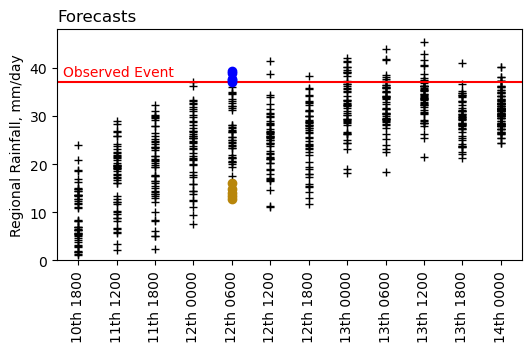 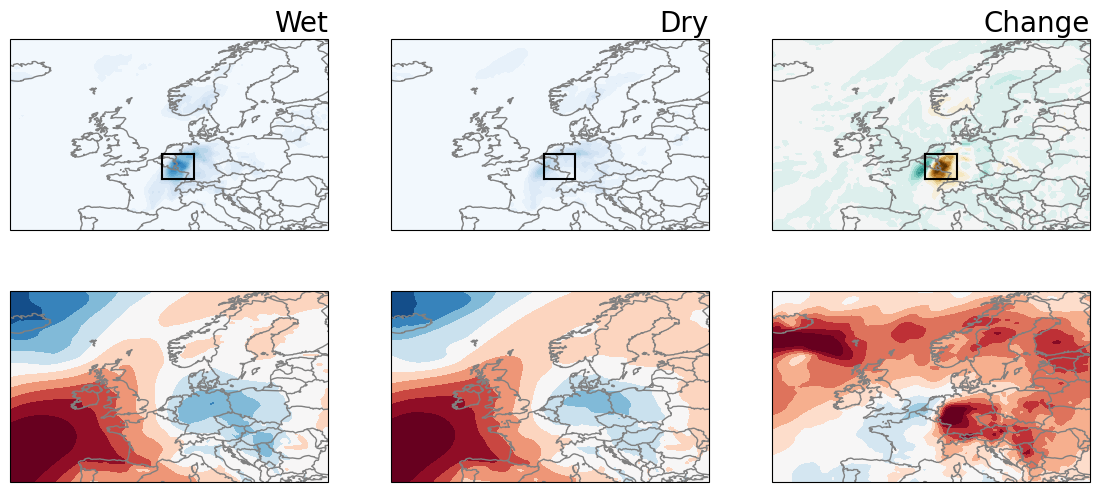 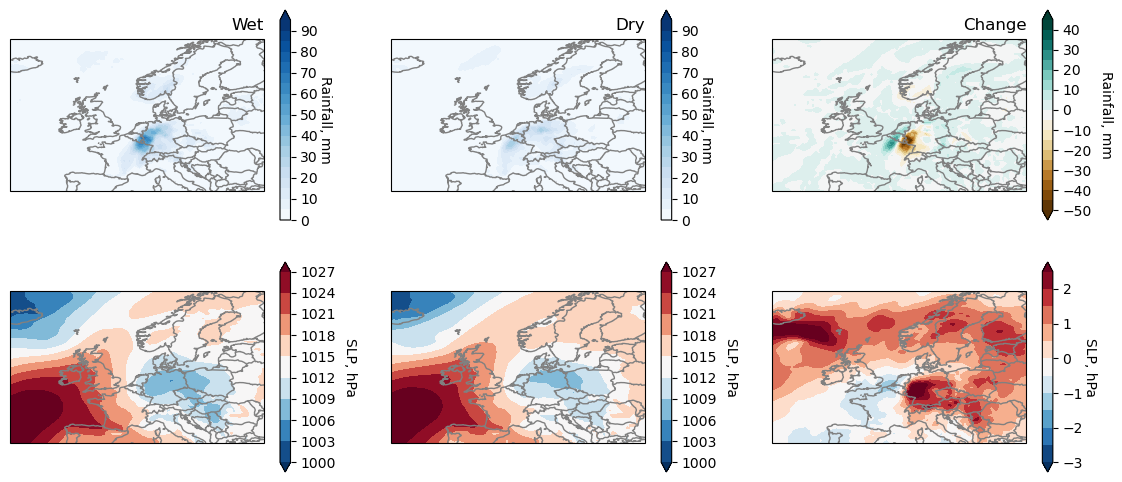 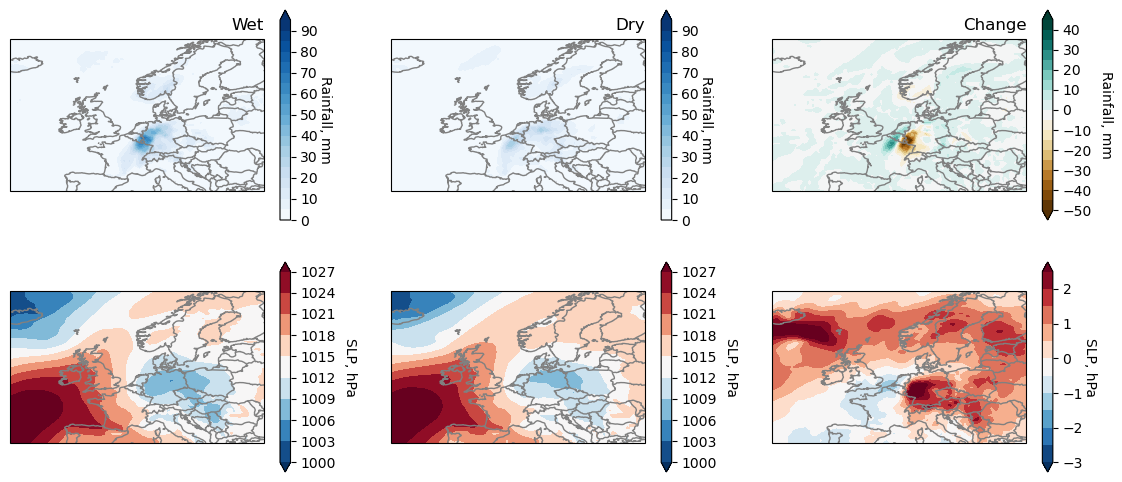 Royal Netherlands Meteorological Institute
20
20
April 28, 2025
[Speaker Notes: Figure: /usr/people/thompson/WP1/wetVdry/IFS_limburg/ifs_24hr_19022025.ipynb]
vikki.thompson@knmi.nl
Earlier work has shown:​
	Circulation analogues do not capture the rainfall magnitude
	
How important are the large scale dynamics?

   I examine this, using three datasets:
1. Forecast Ensemble   2. Boosted CESM Ensemble   3. Pseudo Global Warming
Royal Netherlands Meteorological Institute
21
April 28, 2025
vikki.thompson@knmi.nl
Creating a boosted ensemble
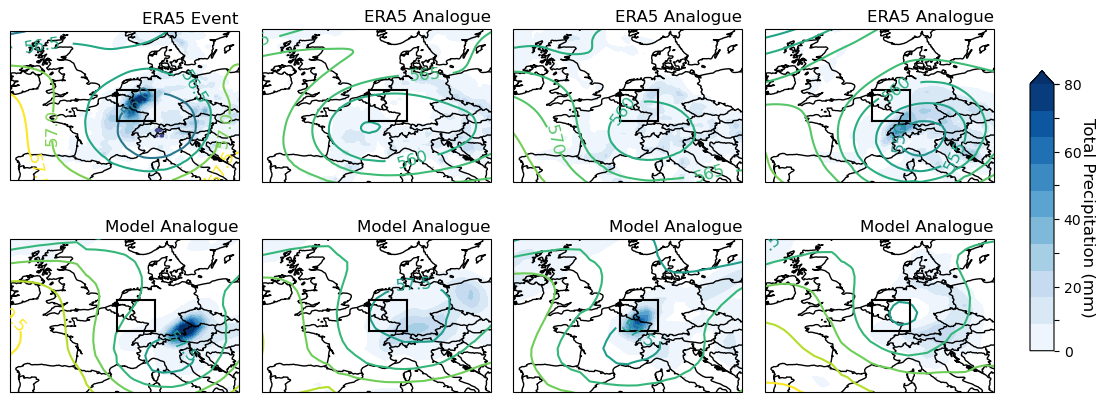 Ensemble boosted from a model analogue chosen for both dynamics and rainfall
Model reinitialised, 7-21 days before event with a tiny perturbation
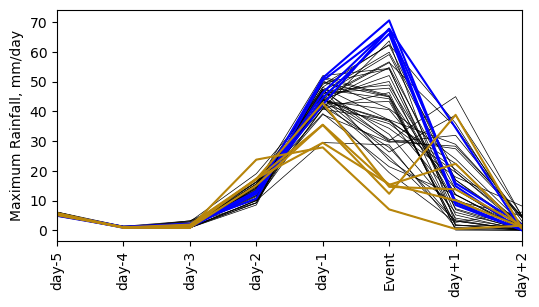 Royal Netherlands Meteorological Institute
22
April 28, 2025
[Speaker Notes: /usr/people/thompson/WP1/boosting/wetdry_paperfigure_26032025.ipynb]
vikki.thompson@knmi.nl
Creating a boosted ensemble
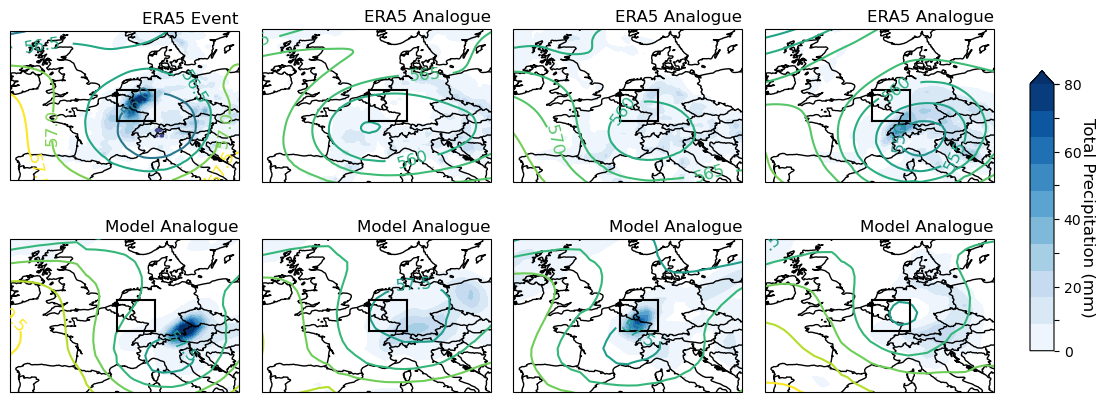 Ensemble boosted from a model analogue chosen for both dynamics and rainfall
Model reinitialised, 7-21 days before event with a tiny perturbation
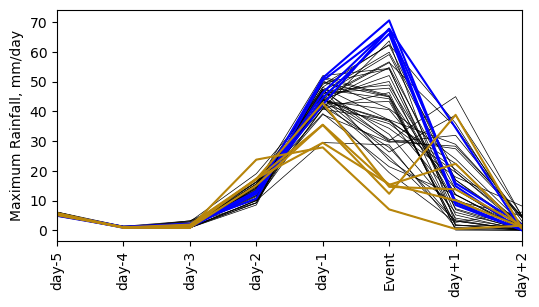 Take the 5 wettest and driest ensemble members at 10 day lead
Royal Netherlands Meteorological Institute
23
April 28, 2025
[Speaker Notes: /usr/people/thompson/WP1/boosting/wetdry_paperfigure_26032025.ipynb]
vikki.thompson@knmi.nl
Boosted ensemble
Dynamical shift: deeper cut-off low in wettest 10% of ensemble compared to driest.
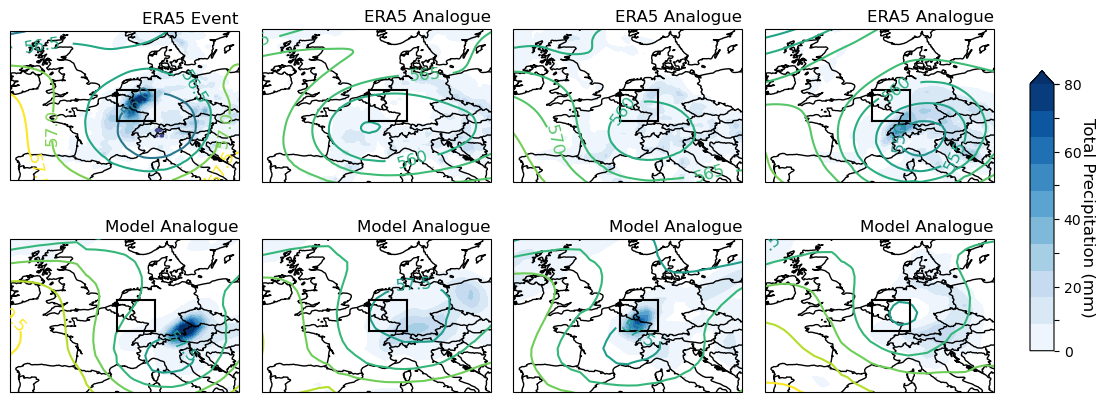 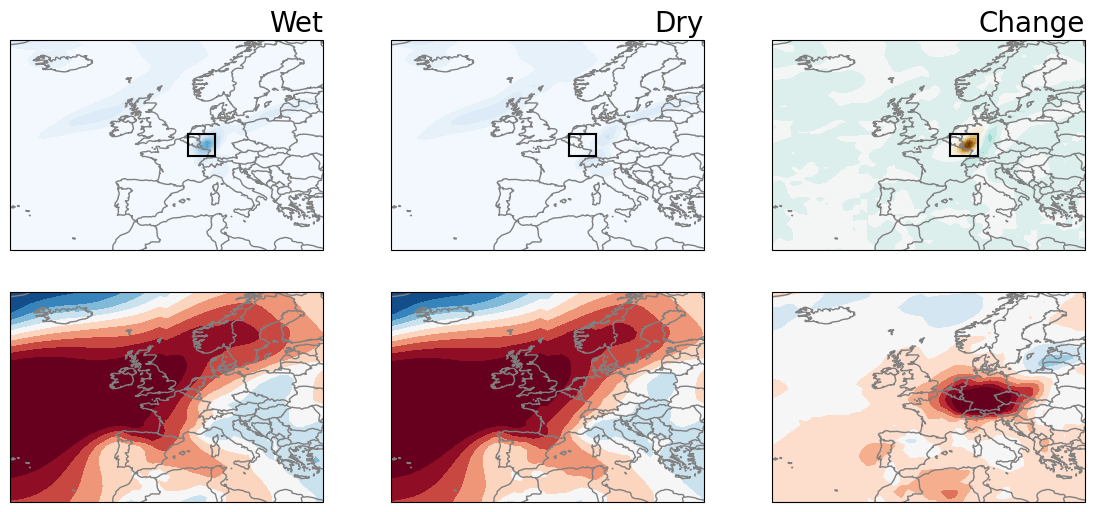 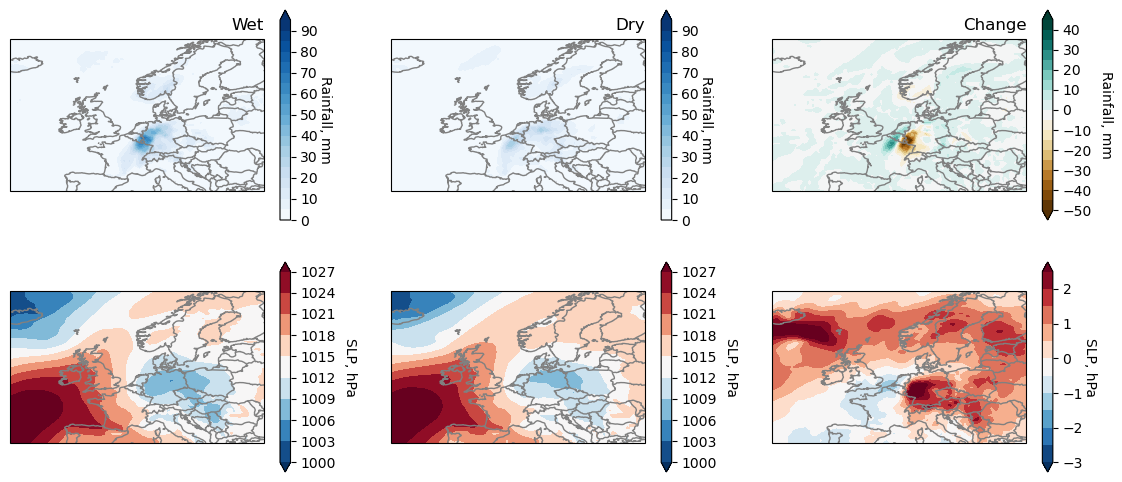 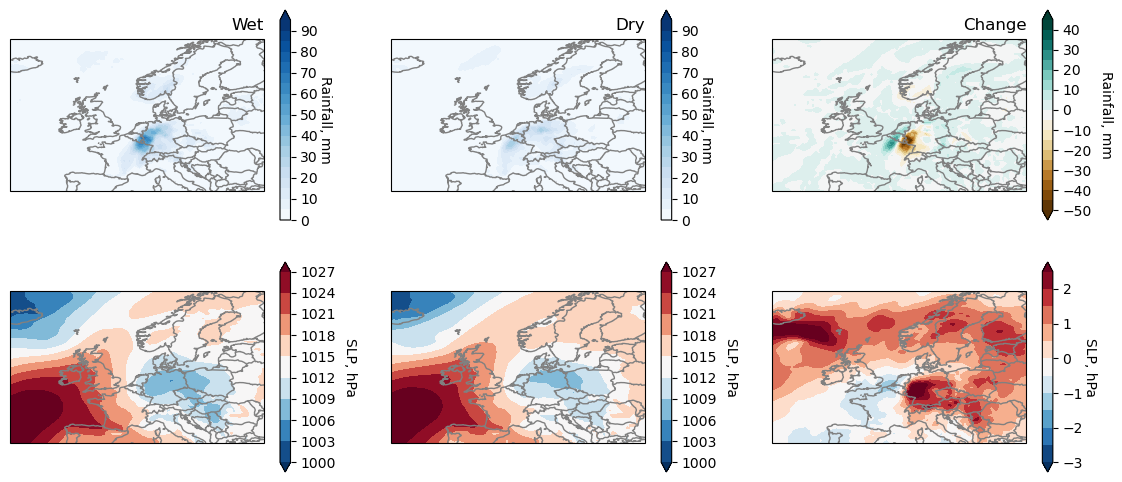 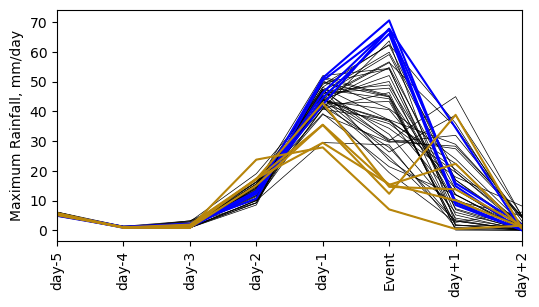 Royal Netherlands Meteorological Institute
24
April 28, 2025
[Speaker Notes: /usr/people/thompson/WP1/boosting/wetdry_paperfigure_26032025.ipynb]
vikki.thompson@knmi.nl
Backward parcel tracking
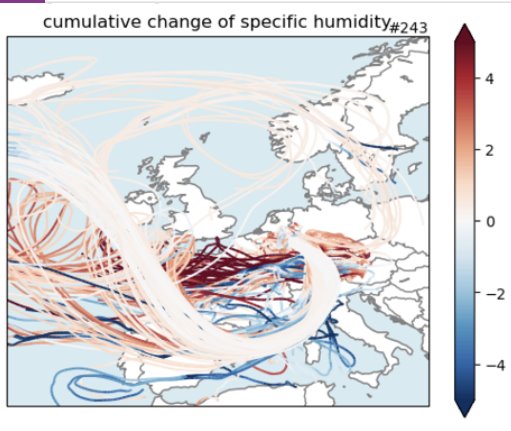 To investigate the processes, we can track back the air parcels that have been transported to the event region
Royal Netherlands Meteorological Institute
25
April 28, 2025
vikki.thompson@knmi.nl
Location of air parcels vertically
ERA5 and WET ensemble show similar patterns.
ERA5
WET
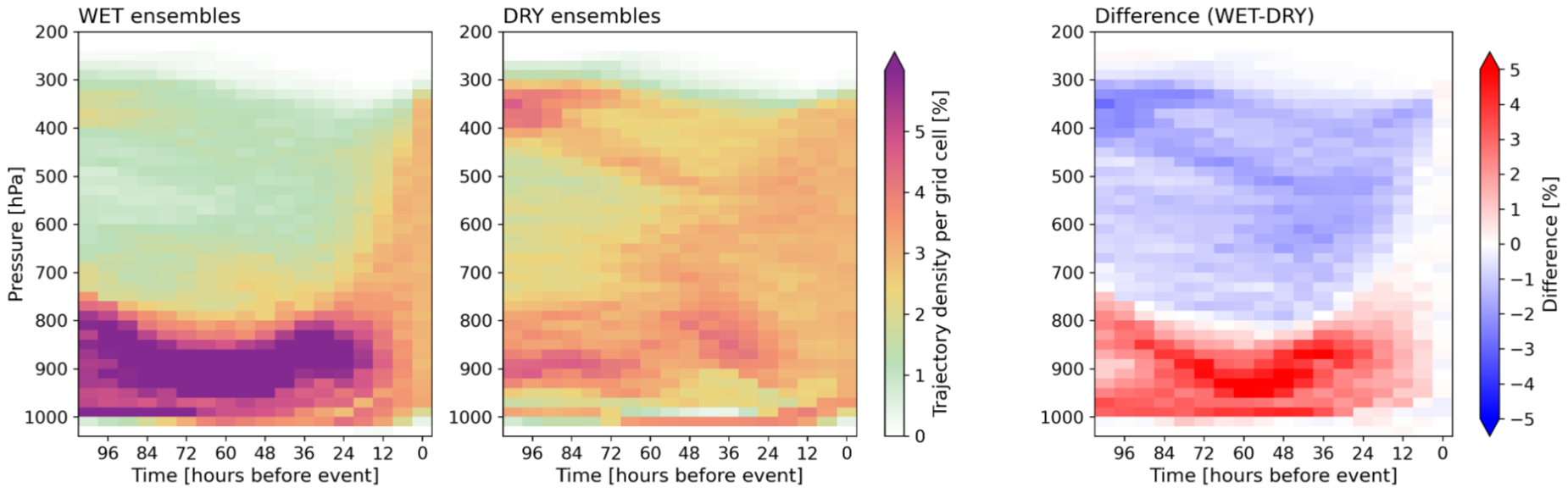 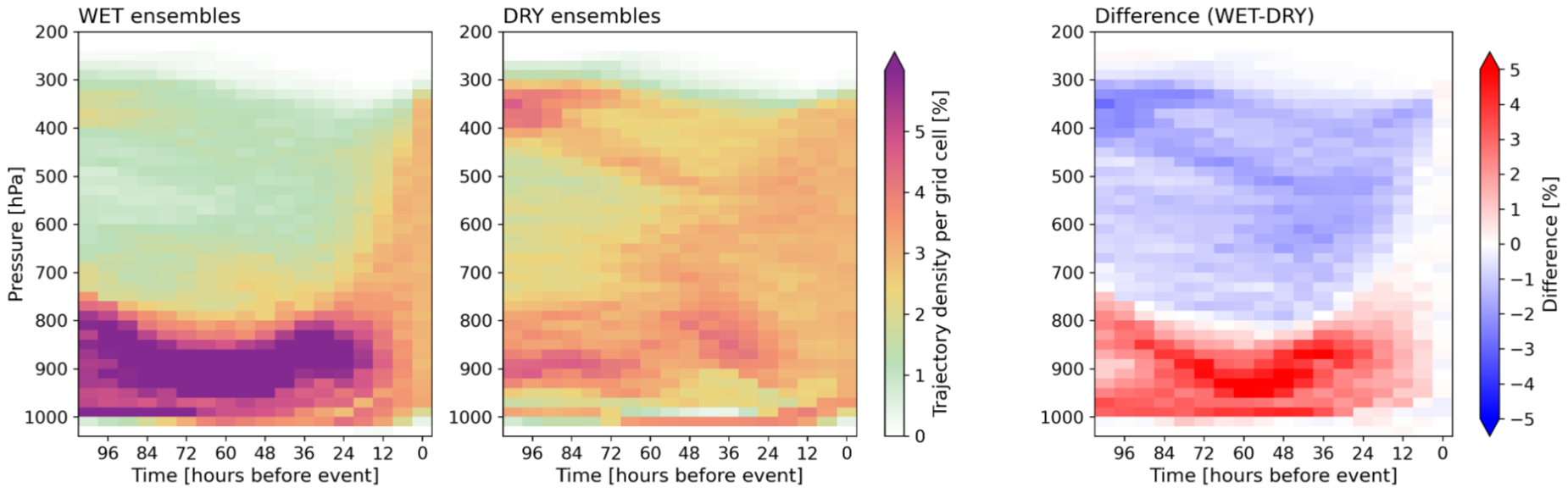 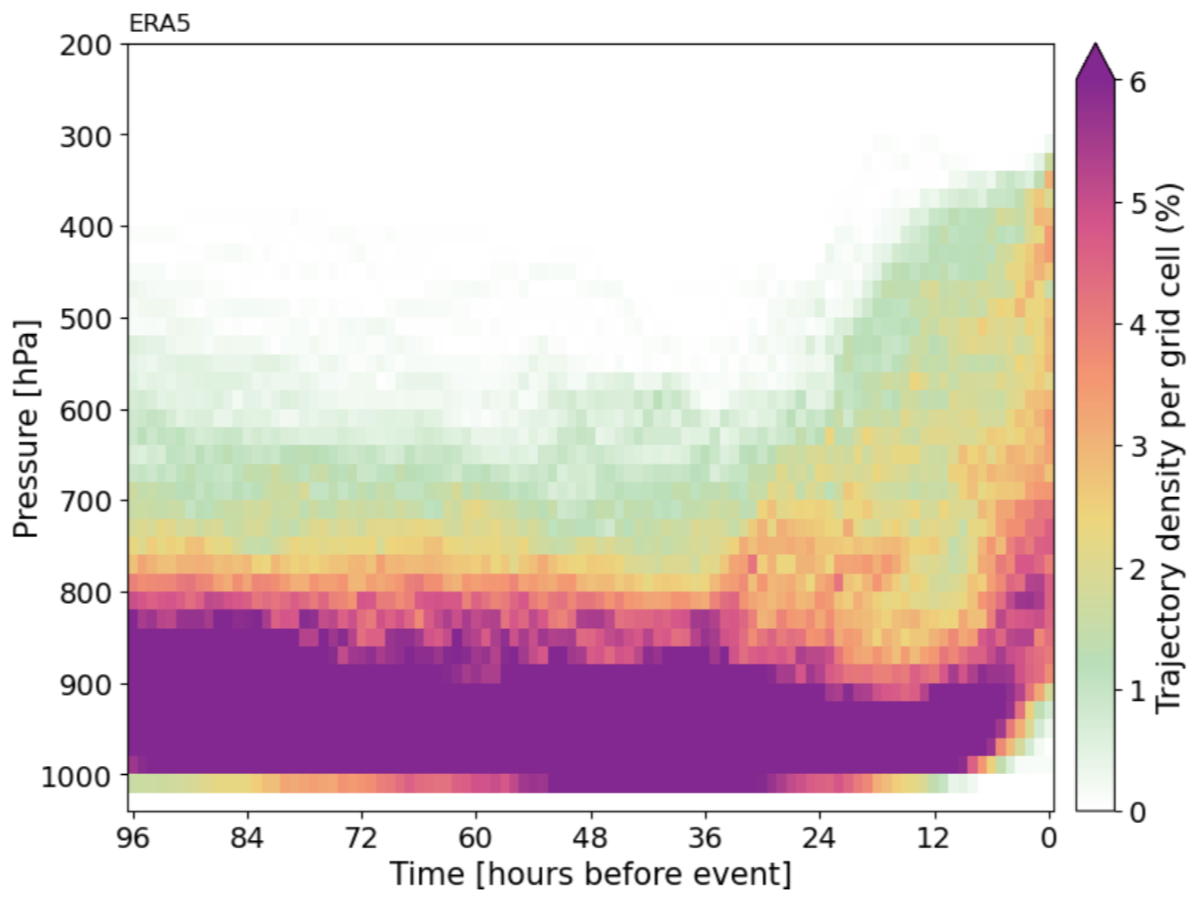 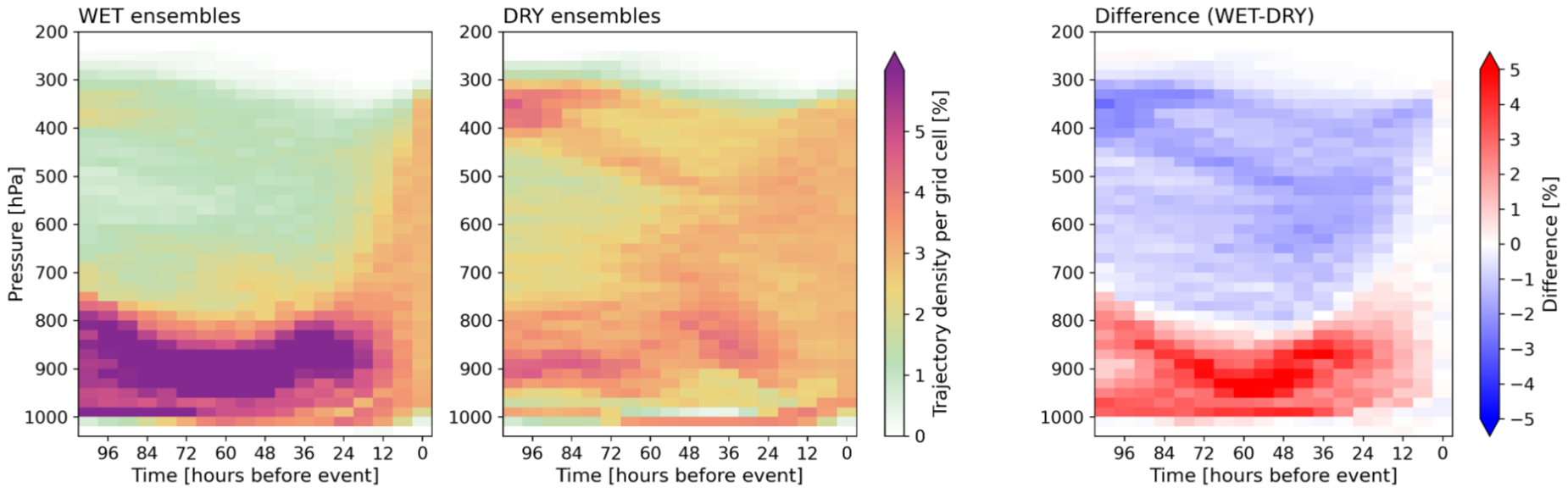 DRY ensemble behaves differently
Royal Netherlands Meteorological Institute
26
April 28, 2025
vikki.thompson@knmi.nl
Location of air parcels vertically
ERA5 and WET ensemble show similar patterns. Air parcels that reach the region have travelled at lower levels, enabling moisture accumulation.
ERA5
WET
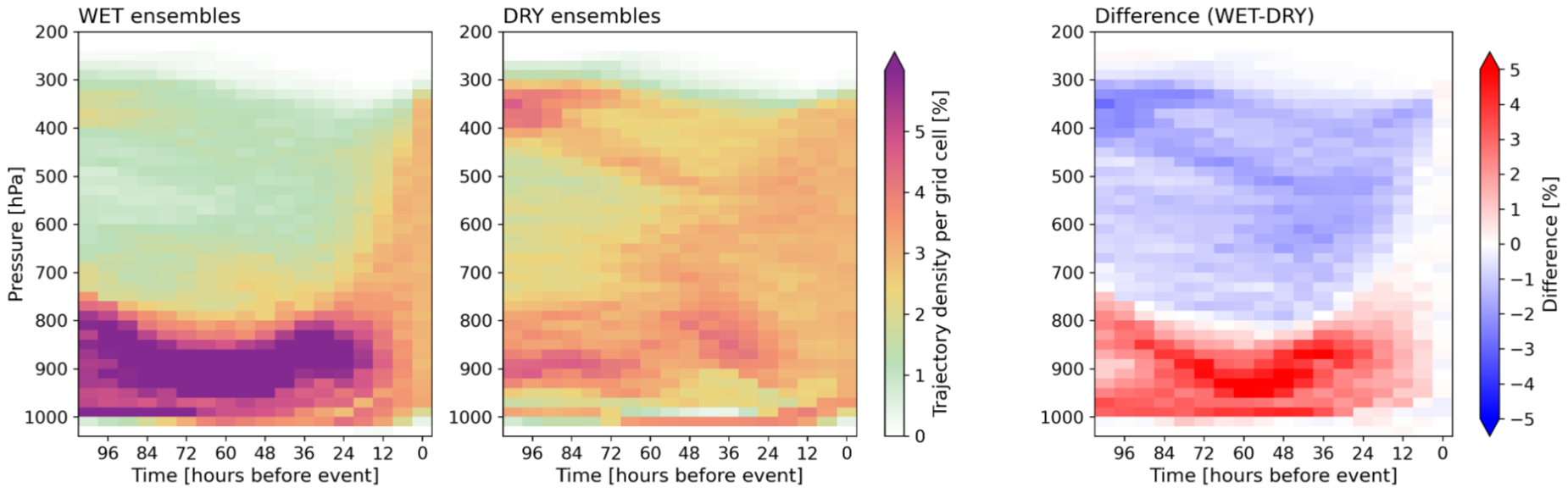 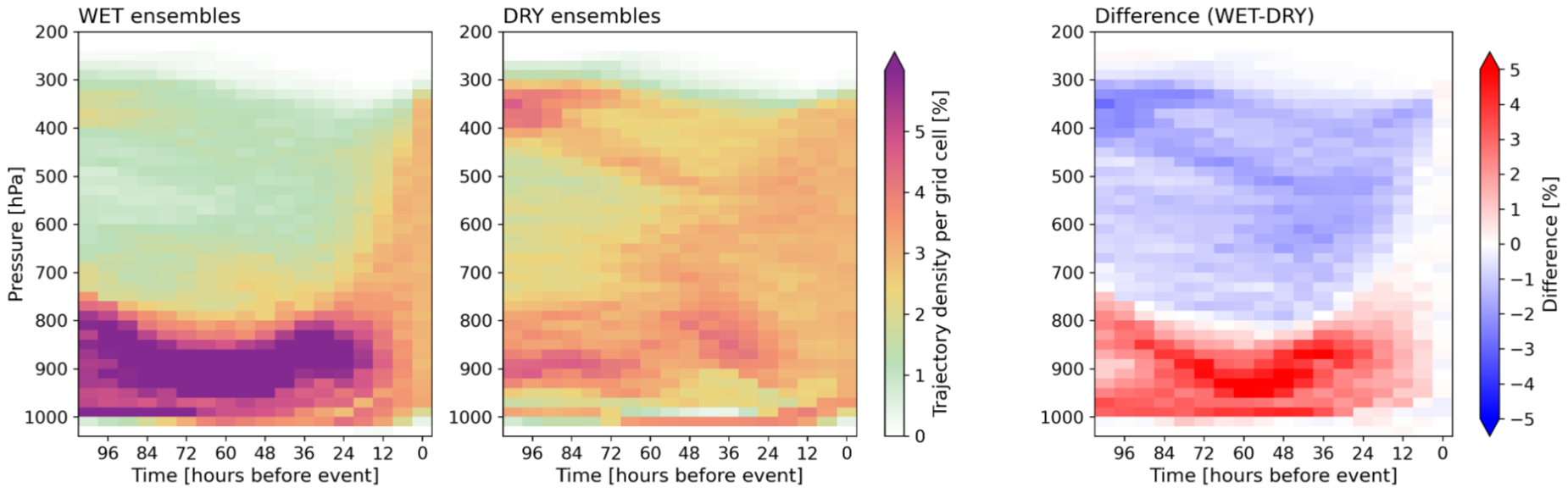 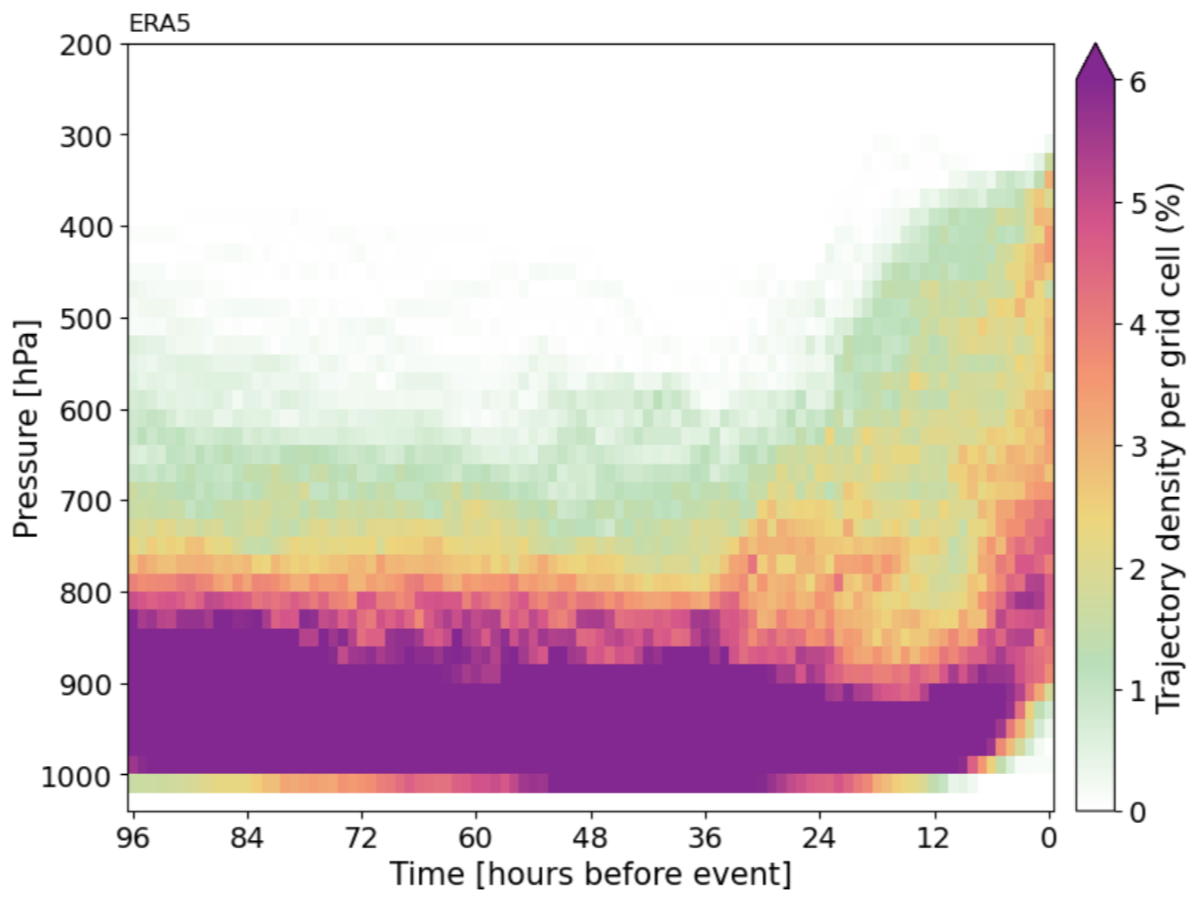 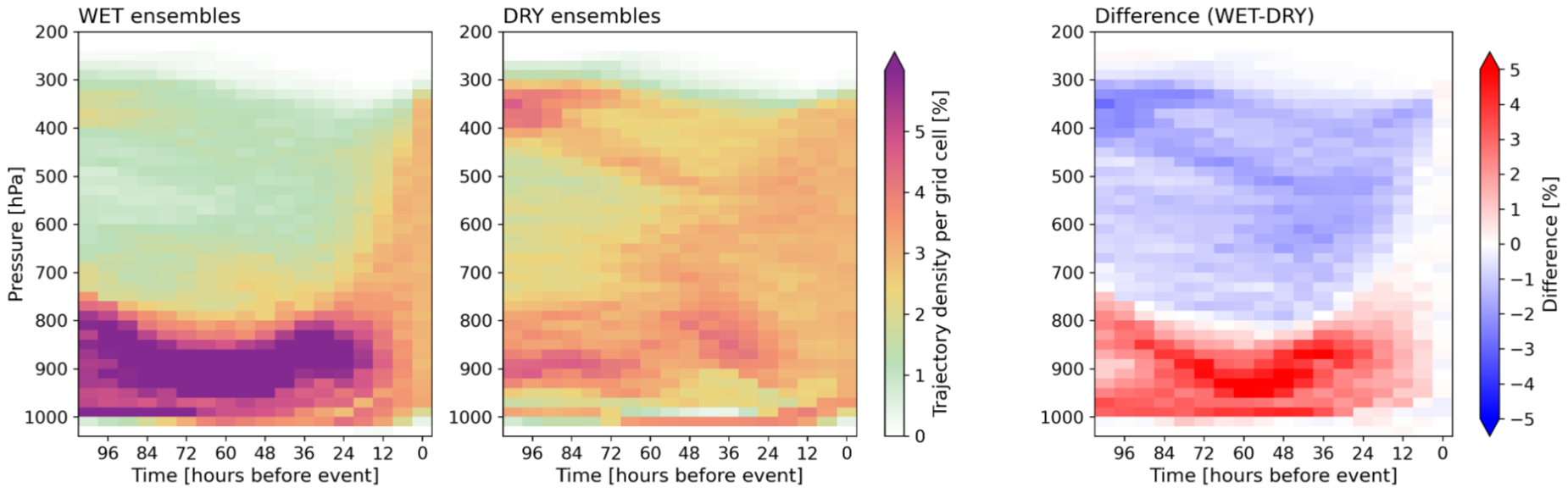 DRY ensemble behaves differently
Royal Netherlands Meteorological Institute
27
April 28, 2025
vikki.thompson@knmi.nl
Location of air parcels vertically
ERA5 and WET ensemble show similar patterns. Air parcels that reach the region have travelled at lower levels, enabling moisture accumulation. They then rise rapidly leading to the extreme rainfall.
ERA5
WET
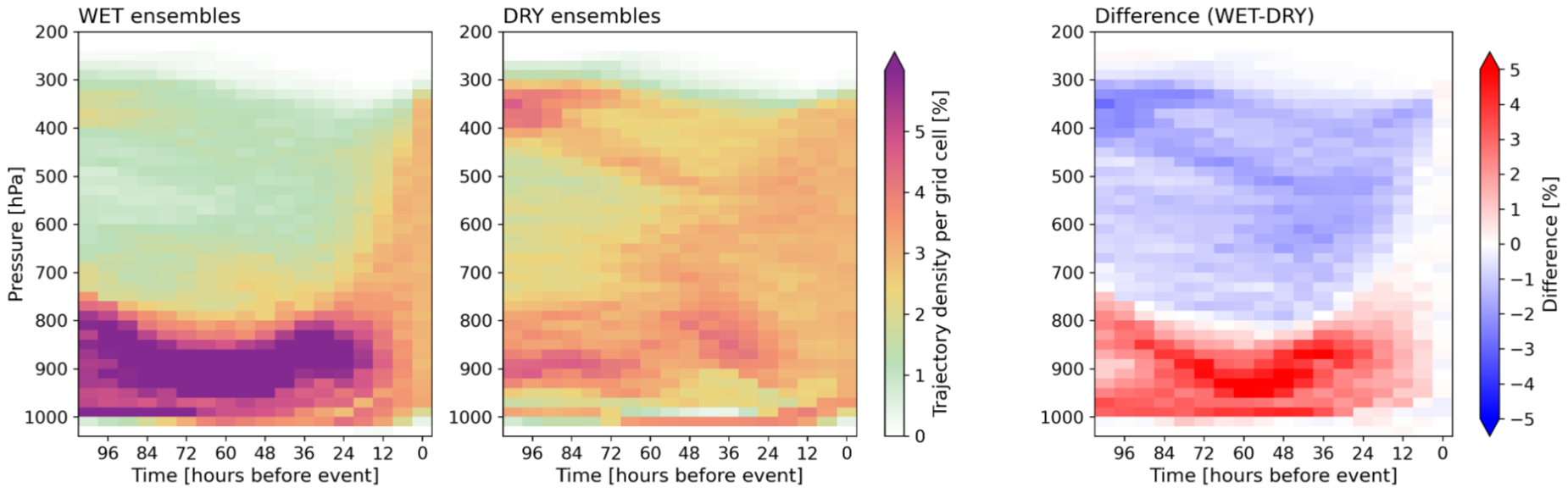 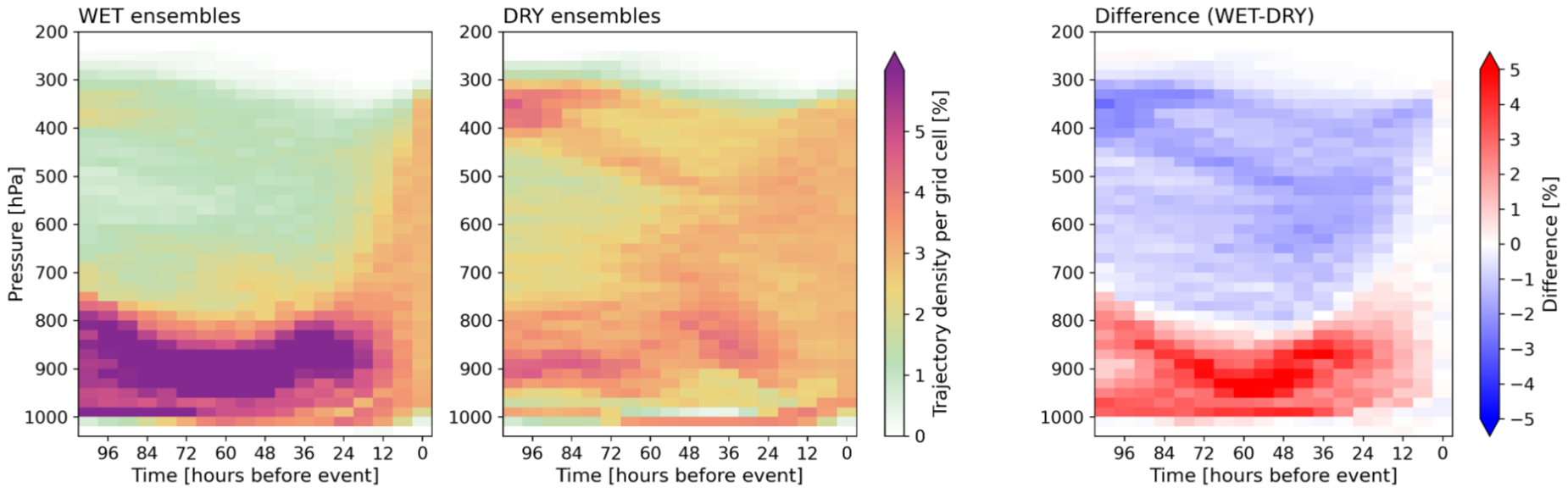 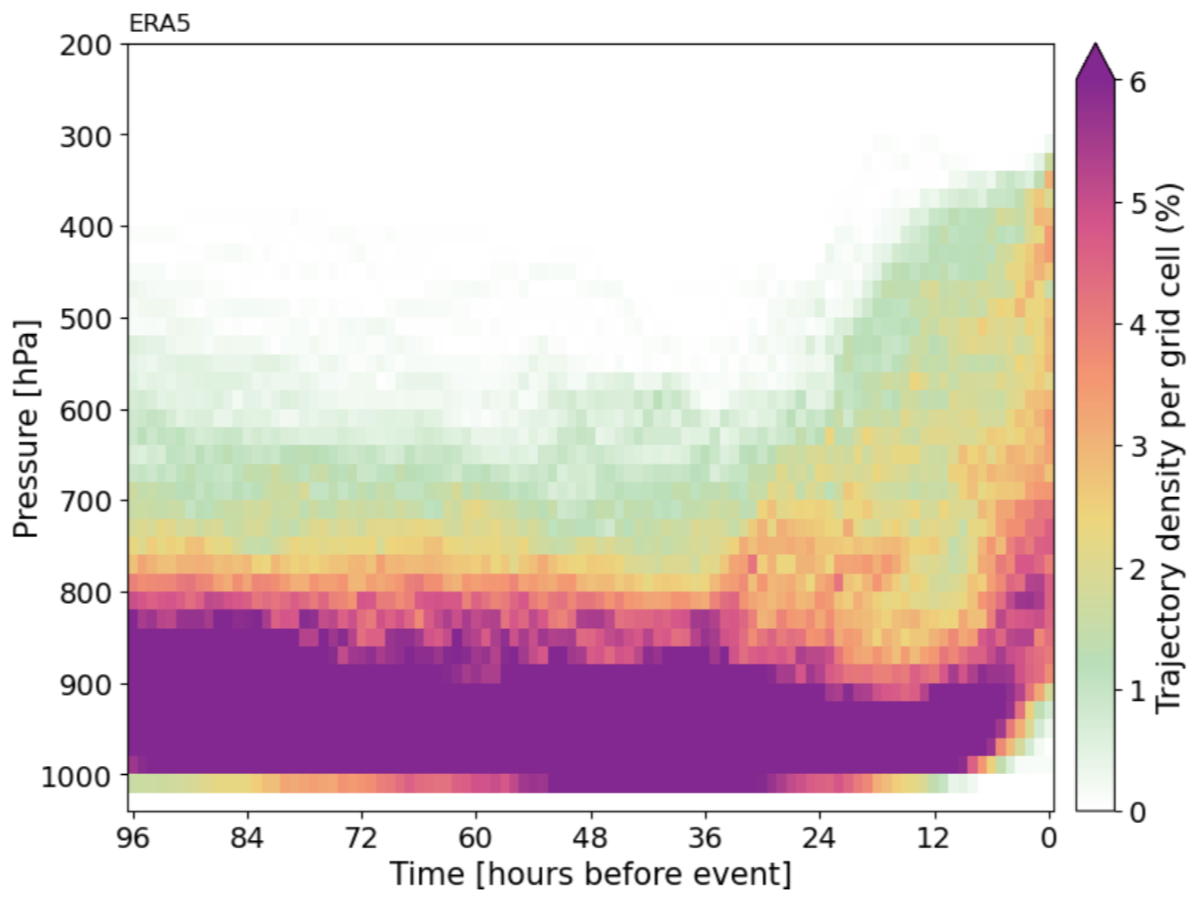 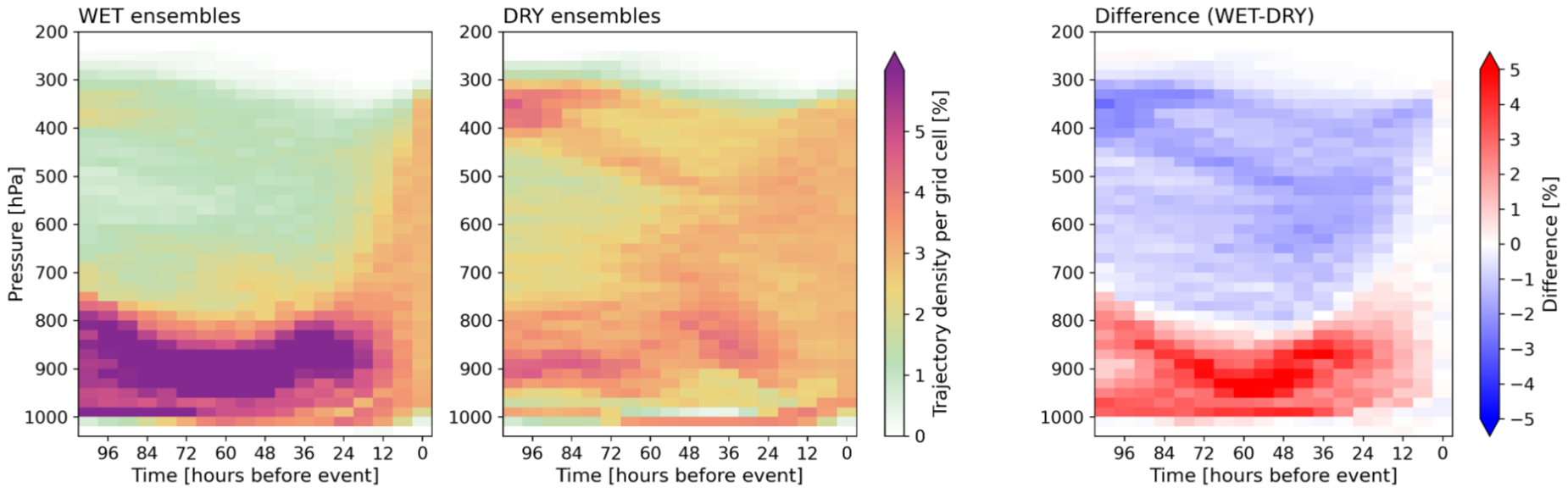 DRY ensemble behaves differently
Royal Netherlands Meteorological Institute
28
April 28, 2025
vikki.thompson@knmi.nl
Location of air parcels vertically
ERA5 and WET ensemble show similar patterns. Air parcels that reach the region have travelled at lower levels, enabling moisture accumulation. They then rise rapidly leading to the extreme rainfall.
ERA5
WET
DRY
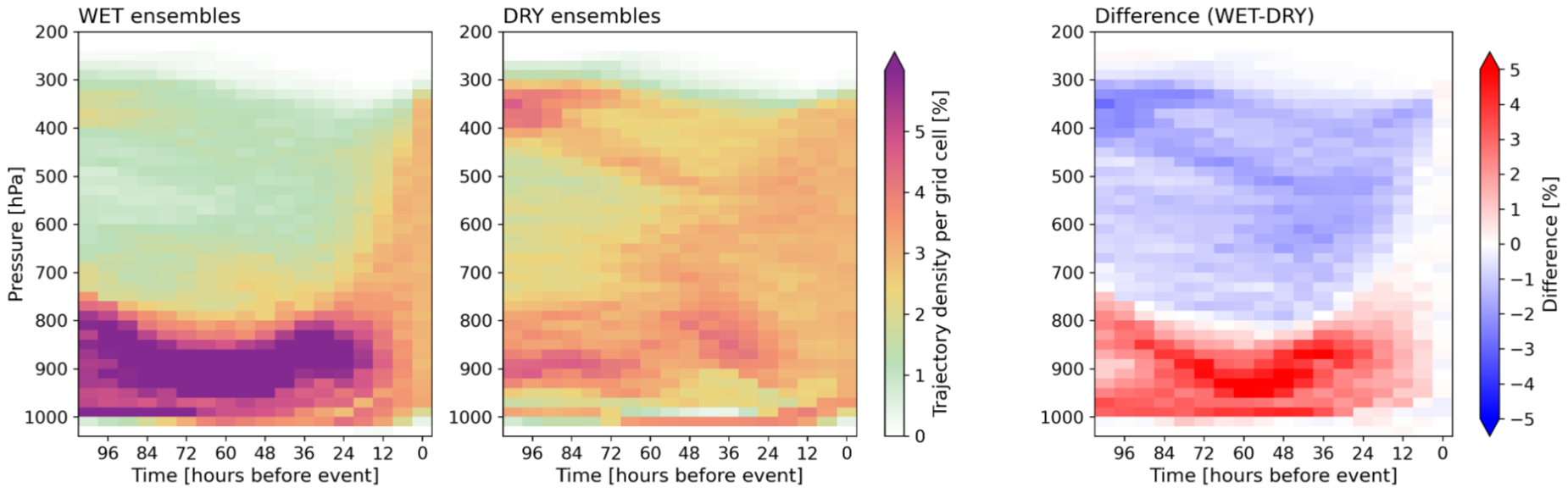 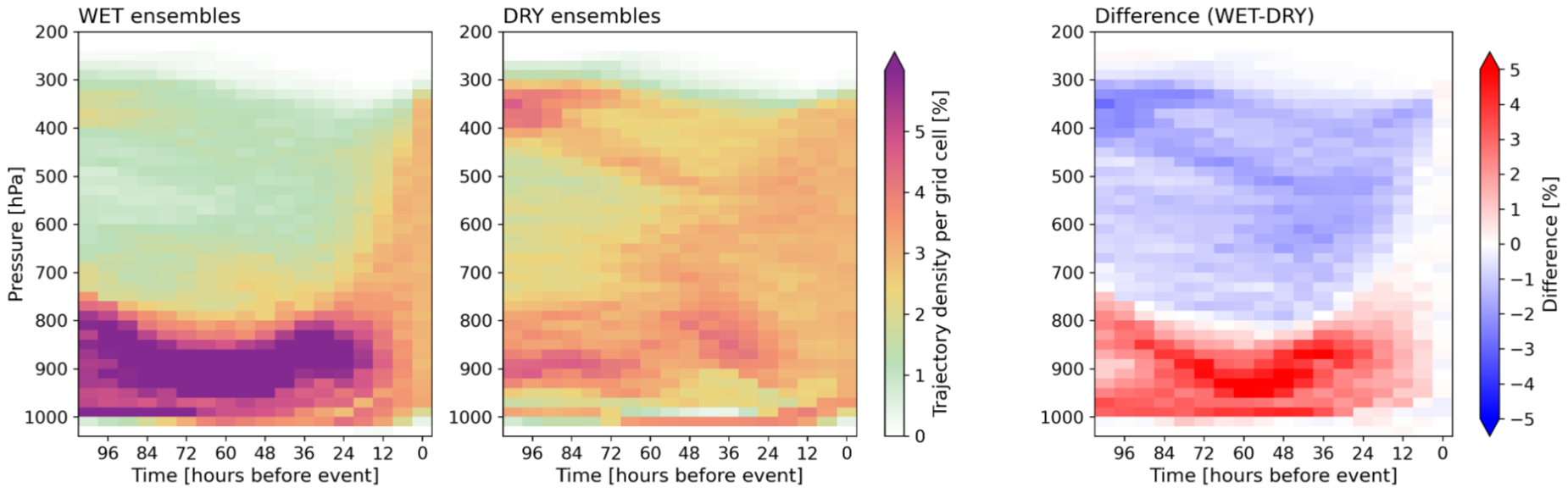 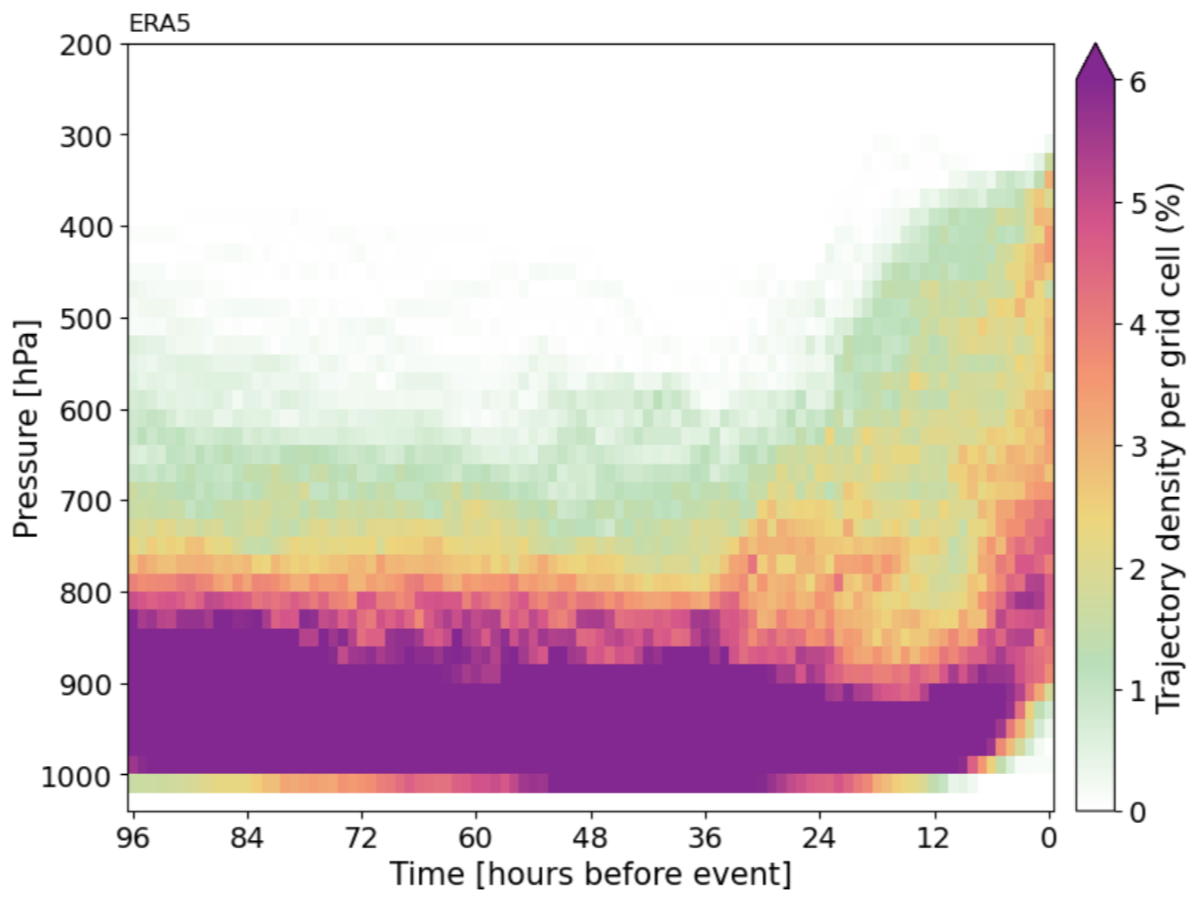 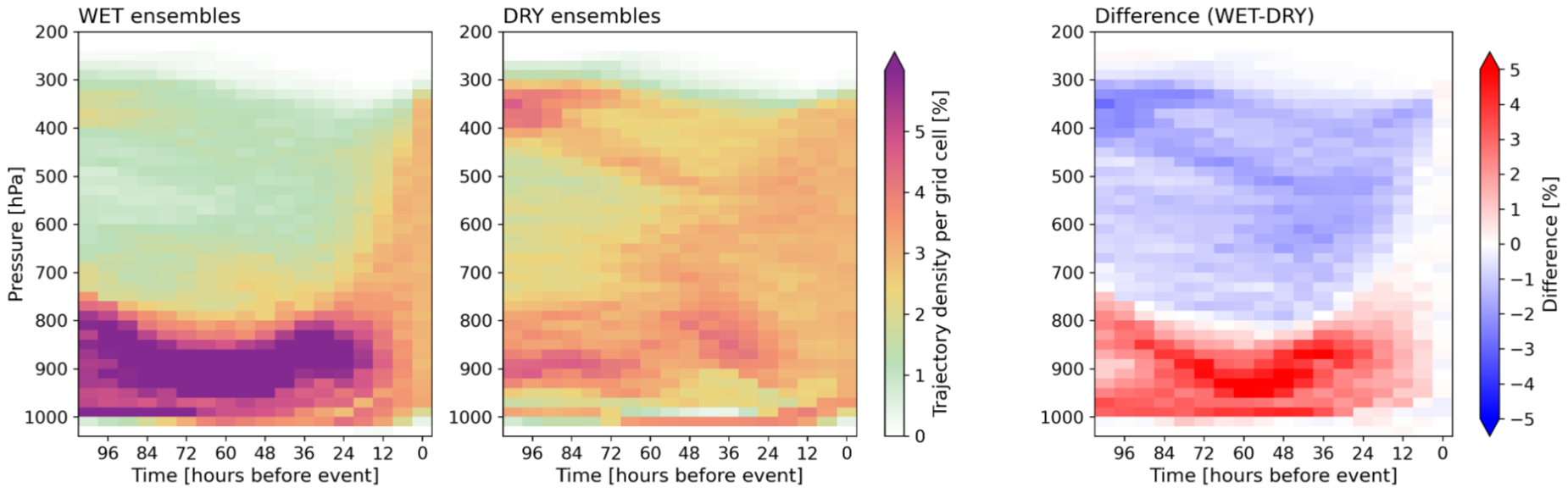 DRY ensemble behaves differently
Royal Netherlands Meteorological Institute
29
April 28, 2025
vikki.thompson@knmi.nl
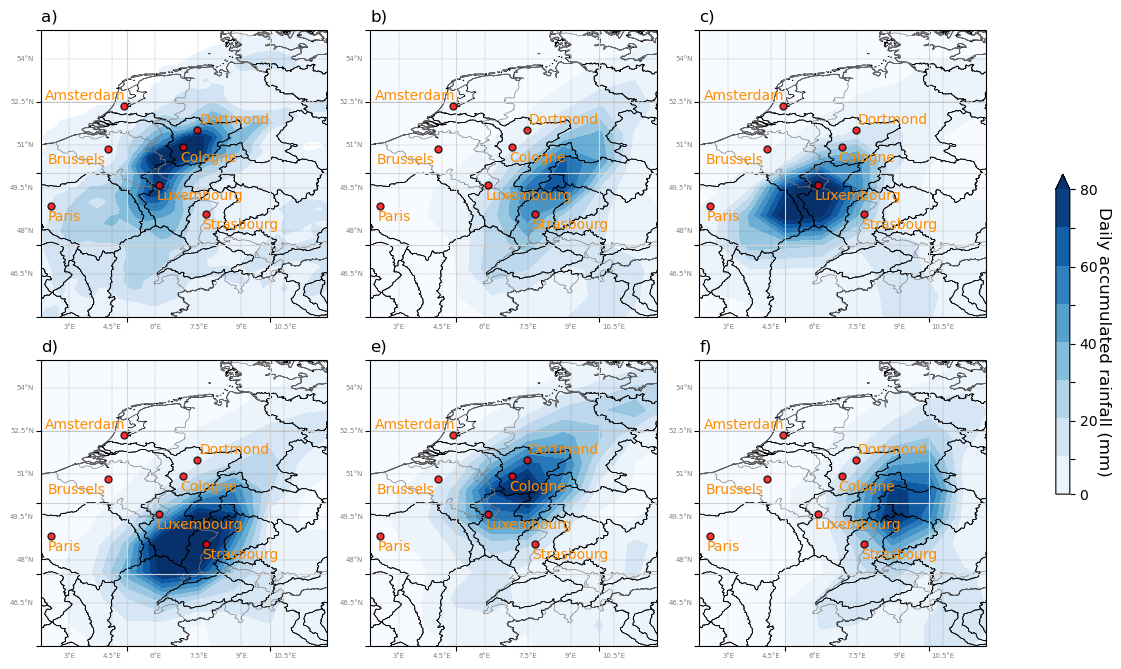 Some boosted members give alternative storylines that could lead to greater impacts
11:08 Thursday PICO spot 3
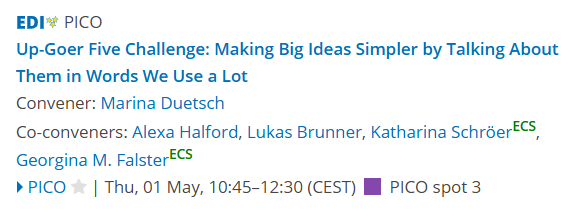 Thompson et al. (under review)
Royal Netherlands Meteorological Institute
30
April 28, 2025
vikki.thompson@knmi.nl
Earlier work has shown:​
	Circulation analogues do not capture the rainfall magnitude
	
How important are the large scale dynamics?

   I examine this, using three datasets:
1. Forecast Ensemble   2. Boosted CESM Ensemble   3. Pseudo Global Warming
Royal Netherlands Meteorological Institute
31
April 28, 2025
vikki.thompson@knmi.nl
Pseudo global warming
FUTURE 
+1K
FUTURE
+3K
PAST
-1K
PRESENT
Royal Netherlands Meteorological Institute
32
April 28, 2025
[Speaker Notes: The system consists of continuous short-term forecast cycles (3 days long starting each day at midnight) running a small set of 12 km resolution simulations for the present-day climate, a cooler past climate, and three warmer climates. 
We note that the perturbations include a small circulation change as derived from the CMIP models.]
vikki.thompson@knmi.nl
Pseudo global warming
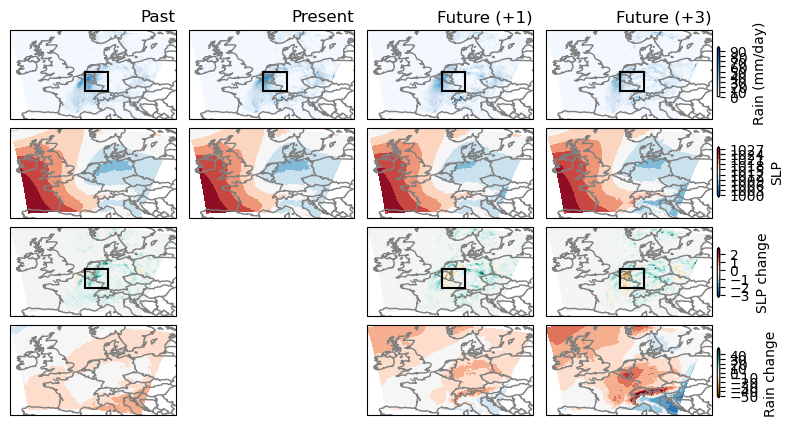 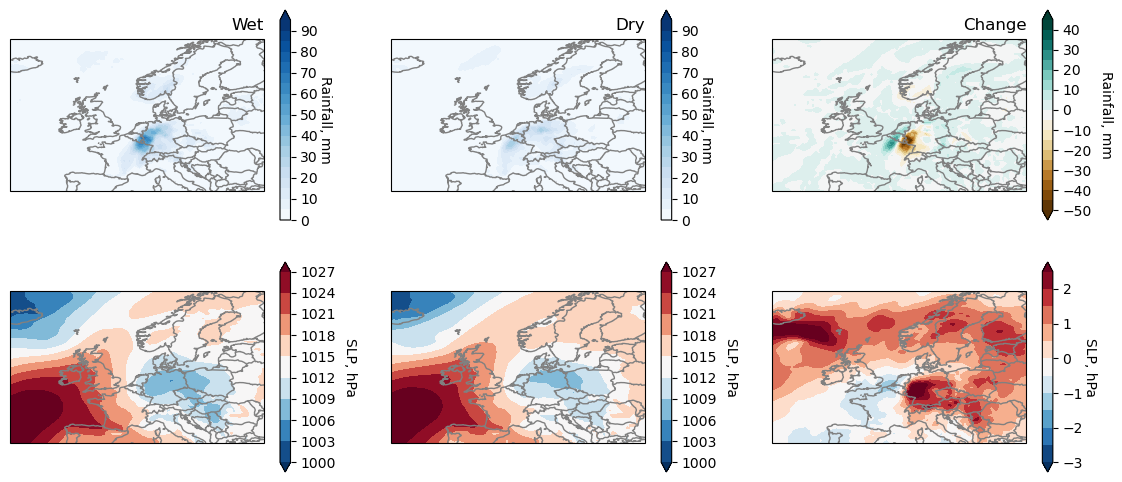 rainfall
SLP
Royal Netherlands Meteorological Institute
33
April 28, 2025
[Speaker Notes: /usr/people/thompson/WP2/limburg/PGW_plots_forEGU_25032025.ipynb]
vikki.thompson@knmi.nl
Pseudo global warming
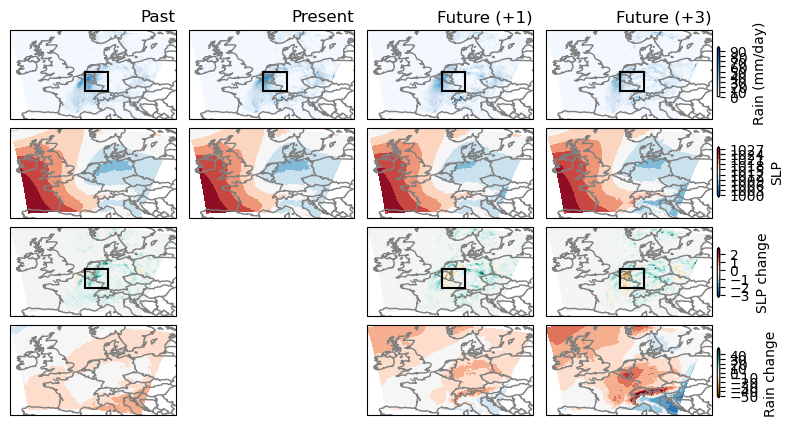 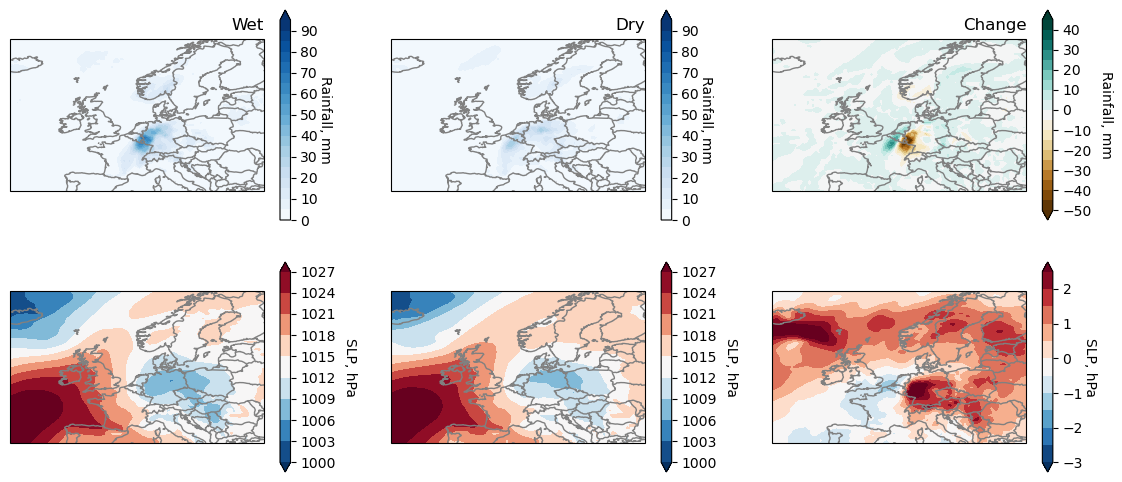 rainfall
SLP
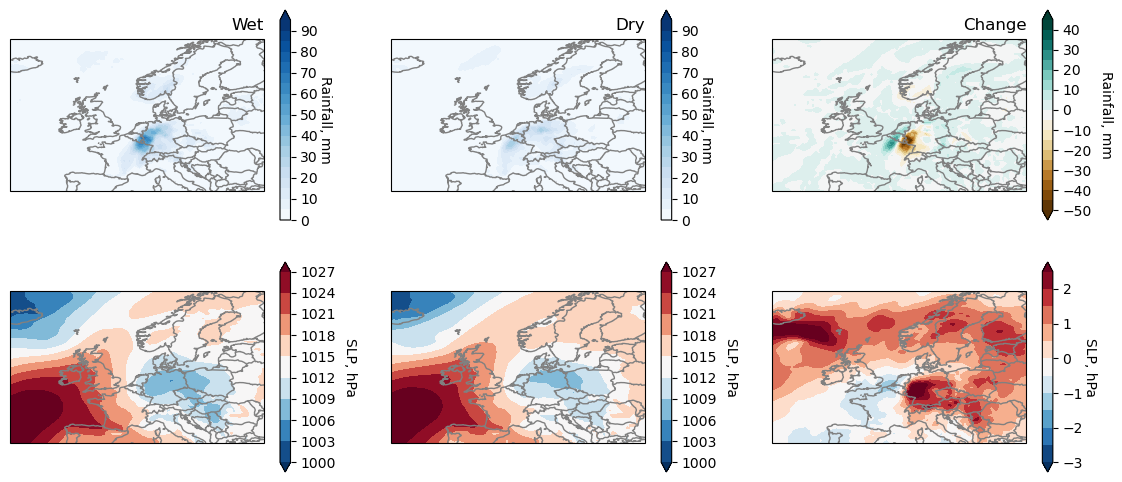 rainfall
change
SLP
change
Royal Netherlands Meteorological Institute
34
April 28, 2025
[Speaker Notes: /usr/people/thompson/WP2/limburg/PGW_plots_forEGU_25032025.ipynb]
vikki.thompson@knmi.nl
Pseudo global warming
Dynamical shift: future events have a weaker cut-off low.
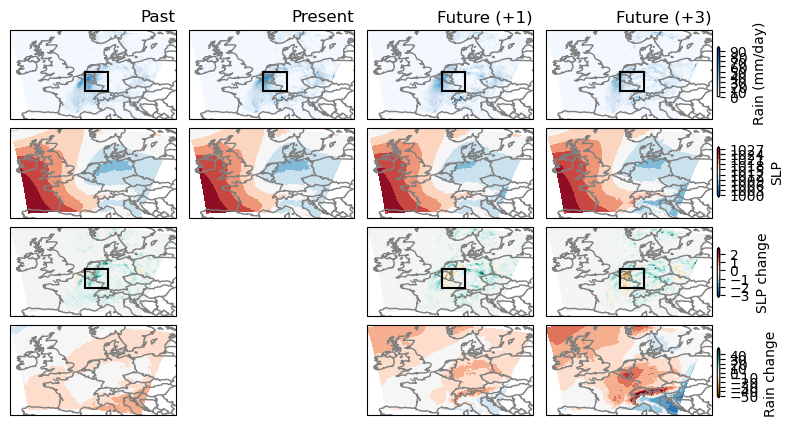 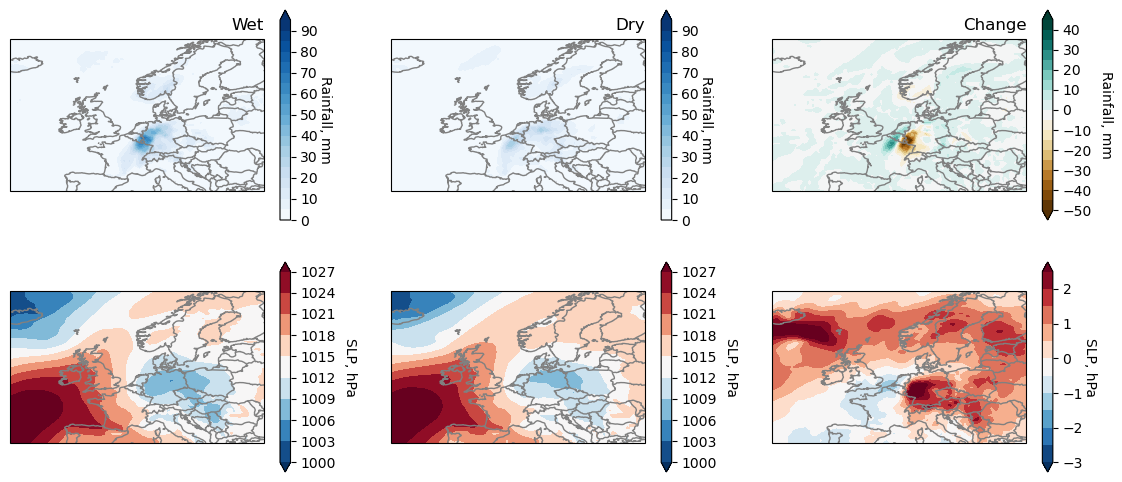 Rainfall weaker in future scenarios
rainfall
SLP
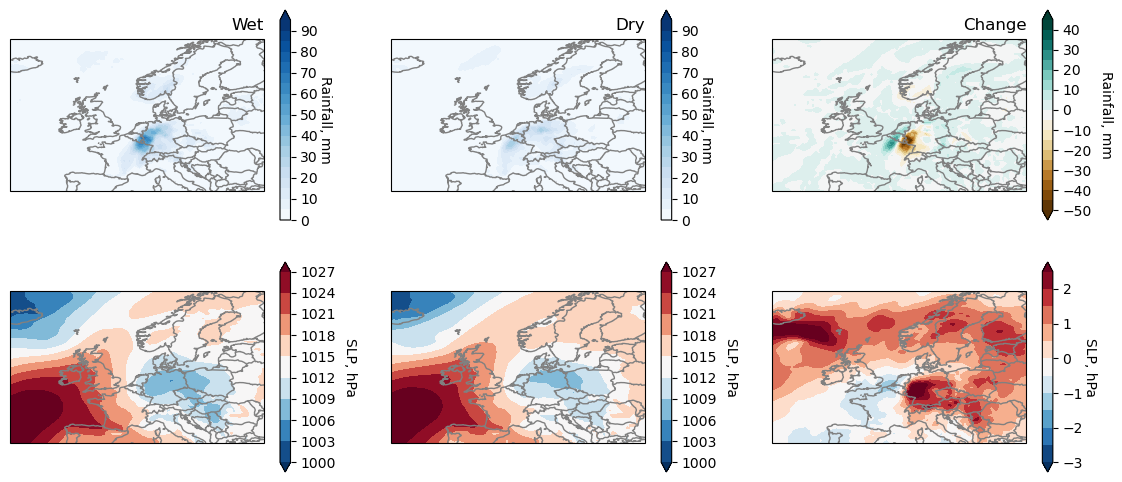 rainfall
change
SLP
change
Royal Netherlands Meteorological Institute
35
April 28, 2025
[Speaker Notes: /usr/people/thompson/WP2/limburg/PGW_plots_forEGU_25032025.ipynb]
vikki.thompson@knmi.nl
Pseudo global warming
Those simulations have a dynamical adjustment imposed - based on that shown by future projections.
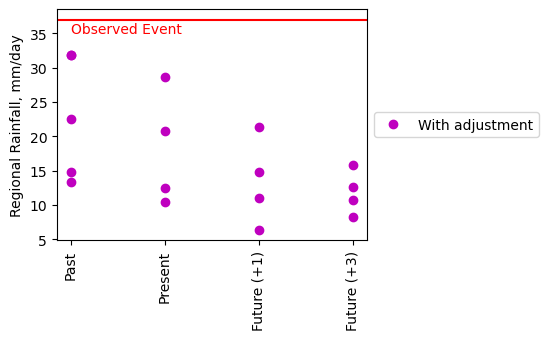 Royal Netherlands Meteorological Institute
36
April 28, 2025
vikki.thompson@knmi.nl
Pseudo global warming
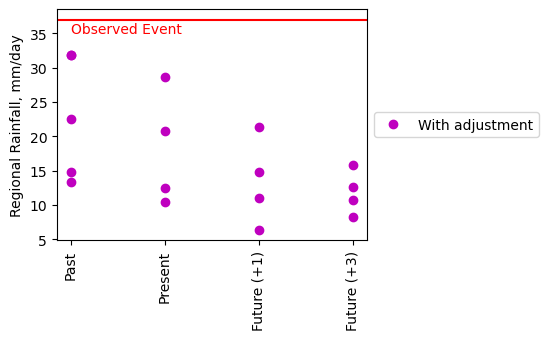 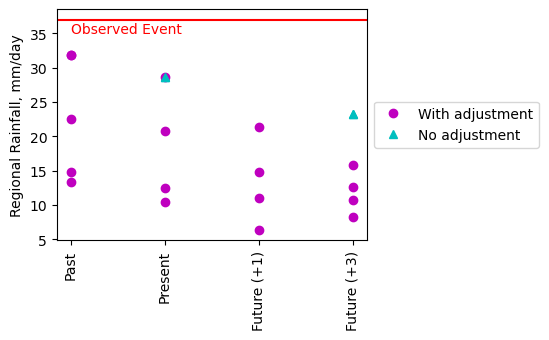 Those simulations have a dynamical adjustment imposed - based on that shown by future projections.

The simulations can be rerun without that dynamical adjustment
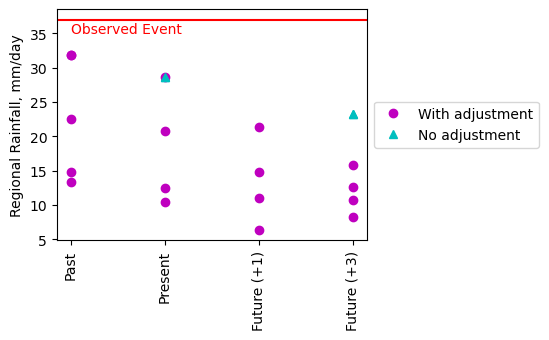 Royal Netherlands Meteorological Institute
37
April 28, 2025
vikki.thompson@knmi.nl
Pseudo global warming
Less drying without adjustment
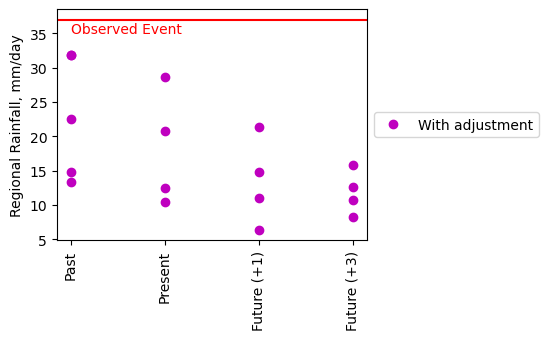 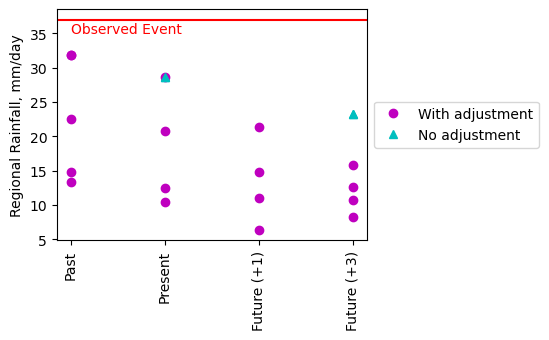 Those simulations have a dynamical adjustment imposed - based on that shown by future projections.

The simulations can be rerun without that dynamical adjustment
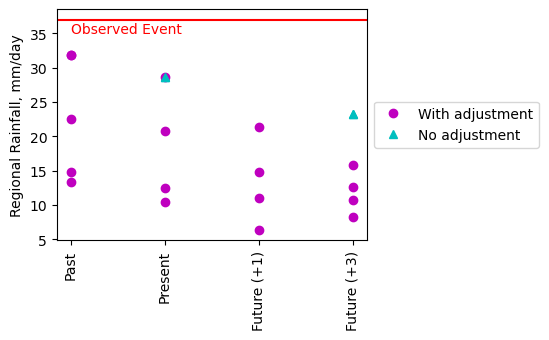 Royal Netherlands Meteorological Institute
38
April 28, 2025
vikki.thompson@knmi.nl
Pseudo global warming
Present
Future (+3)
Change
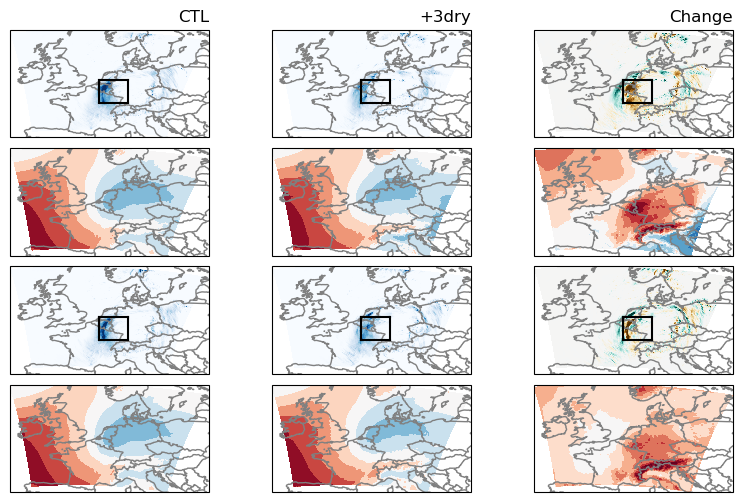 With Adjustment
39
April 28, 2025
vikki.thompson@knmi.nl
Pseudo global warming
Present
Future (+3)
Change
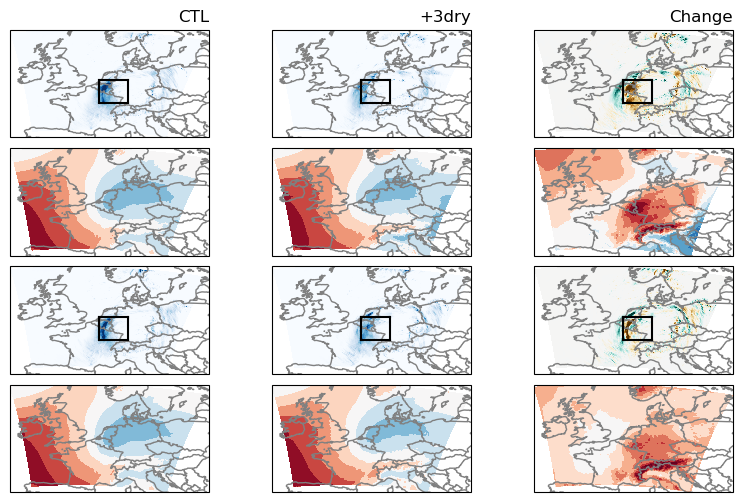 Even without enforced dynamical adjustment, 
future drier with weaker cut-off low
With Adjustment
No Adjustment
40
April 28, 2025
vikki.thompson@knmi.nl
Summary
Royal Netherlands Meteorological Institute
41
April 28, 2025
vikki.thompson@knmi.nl
Three different methods all lead to the same conclusion:
Small change in the cut-off low lead to big change in the rainfall
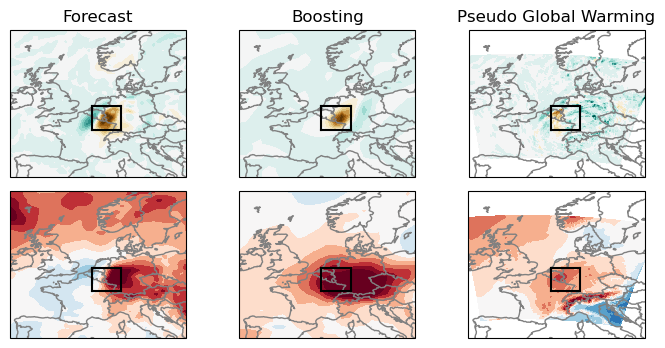 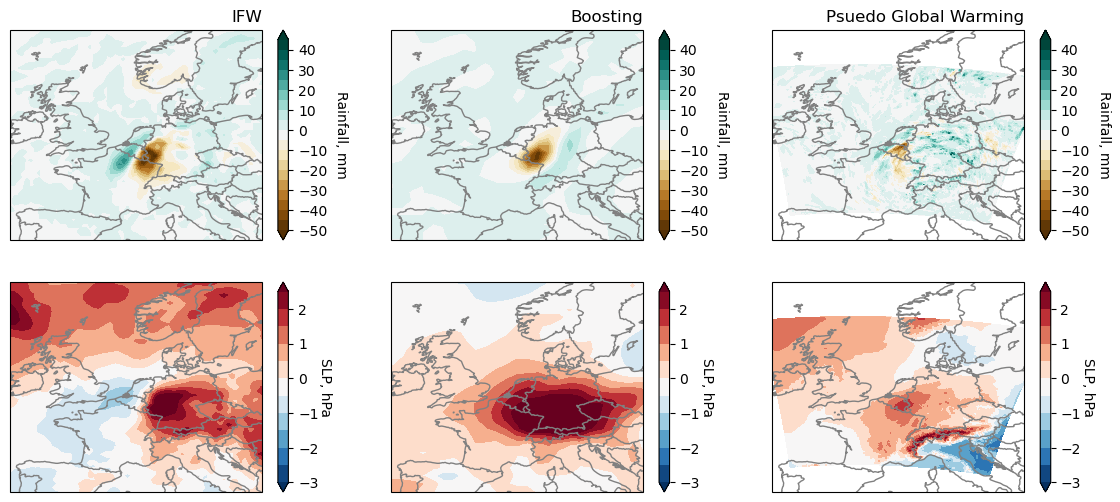 Royal Netherlands Meteorological Institute
42
April 28, 2025
[Speaker Notes: /usr/people/thompson/WP1/wetVdry/summary_11042025.ipynb]
Take away messages
vikki.thompson@knmi.nl
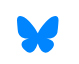 @vikkithompson.bsky.social
For this event small shifts in the dynamics can act to reduce the rainfall 

For this event future changes may be dominated by dynamical shift (reducing rain) rather than thermodynamics (increasing rain) 

Event was the 'perfect' combination of dynamics and moisture availability – close to worst possible given the dynamics
Royal Netherlands Meteorological Institute
43
April 28, 2025
References
Analogues:
Thompson et al (2024) https://doi.org/10.1002/asl.1260
Faranda et al (2022) https://doi.org/10.5194/wcd-3-1311-2022

Boosting:
Fischer et al (2023) https://doi.org/10.1038/s41467-023-40112-4

Pseudo global warming:
Lenderink et al, preprint http://dx.doi.org/10.2139/ssrn.5122288
Royal Netherlands Meteorological Institute
44
April 28, 2025
Take away messages
vikki.thompson@knmi.nl
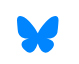 @vikkithompson.bsky.social
For this event small shifts in the dynamics can act to reduce the rainfall 

For this event future changes may be dominated by dynamical shift (reducing rain) rather than thermodynamics (increasing rain)

Event was the 'perfect' combination 
of dynamics and moisture availability
Royal Netherlands Meteorological Institute
45
April 28, 2025